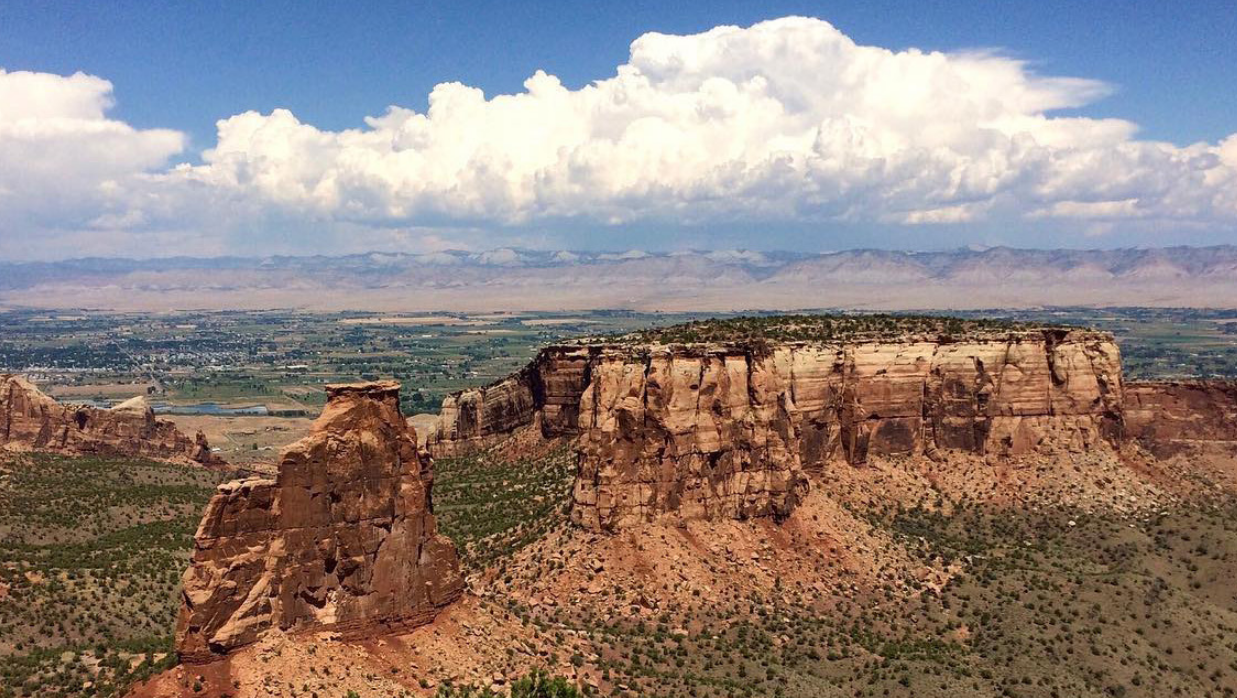 Grand Junction community RECREATION CENTER
Commission on arts & culture 
presentation
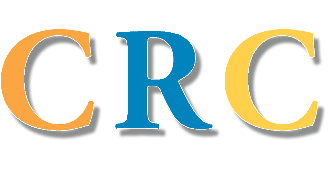 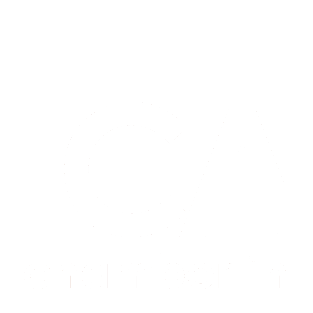 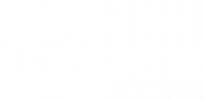 October 23, 2024
DESIGN THREADS
ADAPTION
The natural medium of the landscape. The beauty  in expressing how these materials are changed  and sculpted by the forces of nature and by human  interaction.

FACETED
Forces of nature, human interaction, and how they are  celebrated in the form and function of the building. A  direct response to a moment in time.

CONVERGENCE
The allure, culture or sense of place created by deep  connections between building an environment. Ever  changing by day, by season, over the years.
DESIGN THREADS
HORIZON
The colors of light and shadow


| light & shadow | circadian |
| water | rock | vegetation | sunlight |
| strata | lithification | sedementary | erosion |
| woven | layered |
| jagged | smooth | reflection |
| weathered | patina|
Travelers passing thorugh on the Old Spanish Trail wrote  of the grand scenery. Written records depict cathedrals  and fortresses high above, all bathed in beautiful colors.  These forms have been slowly formed by the elements for  millions of years. Their materials,
COLOR PALETTE
HORIZON
The colors of light and shadow


| light & shadow | circadian |
| water | rock | vegetation | sunlight |
| strata | lithification | sedementary | erosion |
| woven | layered |
| jagged | smooth | reflection |
| weathered | patina|
Travelers passing thorugh on the Old Spanish Trail wrote  of the grand scenery. Written records depict cathedrals  and fortresses high above, all bathed in beautiful colors.  These forms have been slowly formed by the elements for  millions of years. Their materials,
MATERIAL ZONES
EXTERIOR
Lithification is the process of sediments becoming solid  under pressure. Different stripes across the book cliffs  create unique patterns animated by light and shadow.

The shale bed at the base, soft in appearance, but very  dense, has been sculpted by the elements over millions  of years.

The softer upper layers crumble and erode away with  water, wind, and gravity.

The materials in the building emulate layers of strata,  various textures, and how light and shadow animate  their appearance.
MATERIAL ZONES
ZONE 3 - GATHERING
Different spaces for celebrating,  learning, creating, playing..etc.
ZONE 1 - ACTIVITY
The building’s circulation, faceted,  meanders through the building like  a river eroding away rock.
ZONE 4 - ATHLETIC
Spaces for heath and fitness
ZONE 2 - WATER
The pools, locker rooms, and  restrooms. Spaces associated  with water.
ZONE 1: ACTIVITY
ZONE 1: ACTIVITY MATERIAL/COLOR PALETTE
DESIGN CRITERIA:

Durability & Maintainability
Acoustics - Higher NRC of surfaces
Have a feeling of the outdoors.
ZONE 2: WATER
ZONE 2: WATER MATERIAL/COLOR PALETTE
DESIGN CRITERIA:

Durability & Maintainability
Resist Water & Chemicals
High dcof of flooring.
Acoustics - Higher NRC of surfaces
Connection to ground
ZONE 3: GATHERING
ZONE 3: GATHERING MATERIAL/COLOR PALETTE
DESIGN CRITERIA:

Adaptable / Multi-occasion
Resist wear and tear, easy to clean
Acoustics - Higher NRC of surfaces
ZONE 4: ATHLETIC
ZONE 4: ATHLETIC
ZONE 4: ATHLETIC MATERIAL/COLOR PALETTE
DESIGN CRITERIA:

Adaptable / Multi-occasion
Durable, easy to clean.
High impact resistance.
Acoustics - Higher NRC and IIC
Relate to sky/ light/ dynamic/ active
INSTALLATION LOCATIONS – FIRST FLOOR
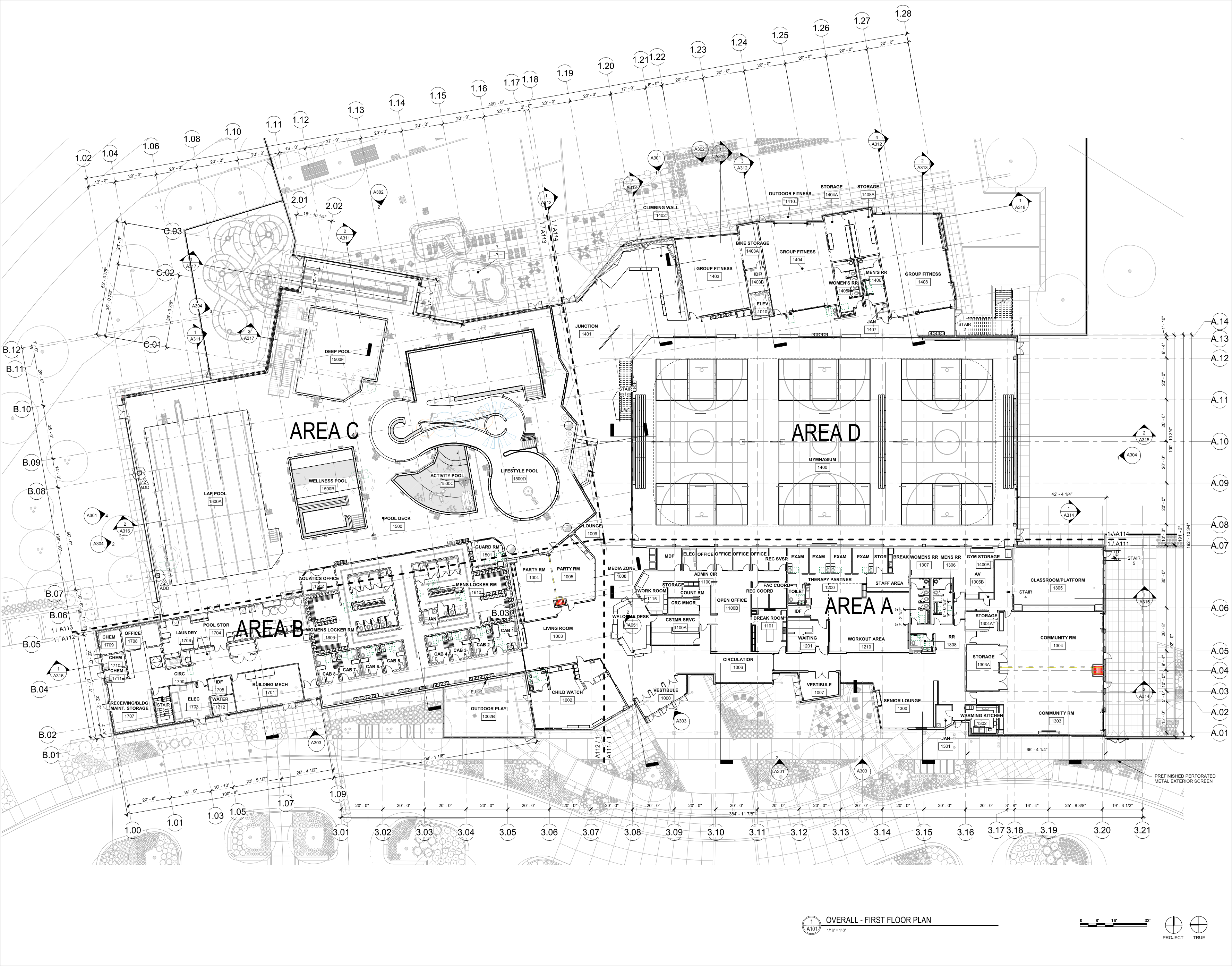 WALL GRAPHICS
NATATORIUM INSTALLATIONS
MURAL ‘A’ LOCATION
C
D
MURAL ‘B’ LOCATION
RECEPTION INSTALLATION
WALL GRAPHICS
A
WALL GRAPHICS
WALL GRAPHICS
B
CHILD WATCH
INSTALLATION LOCATIONS - MEZZANINE
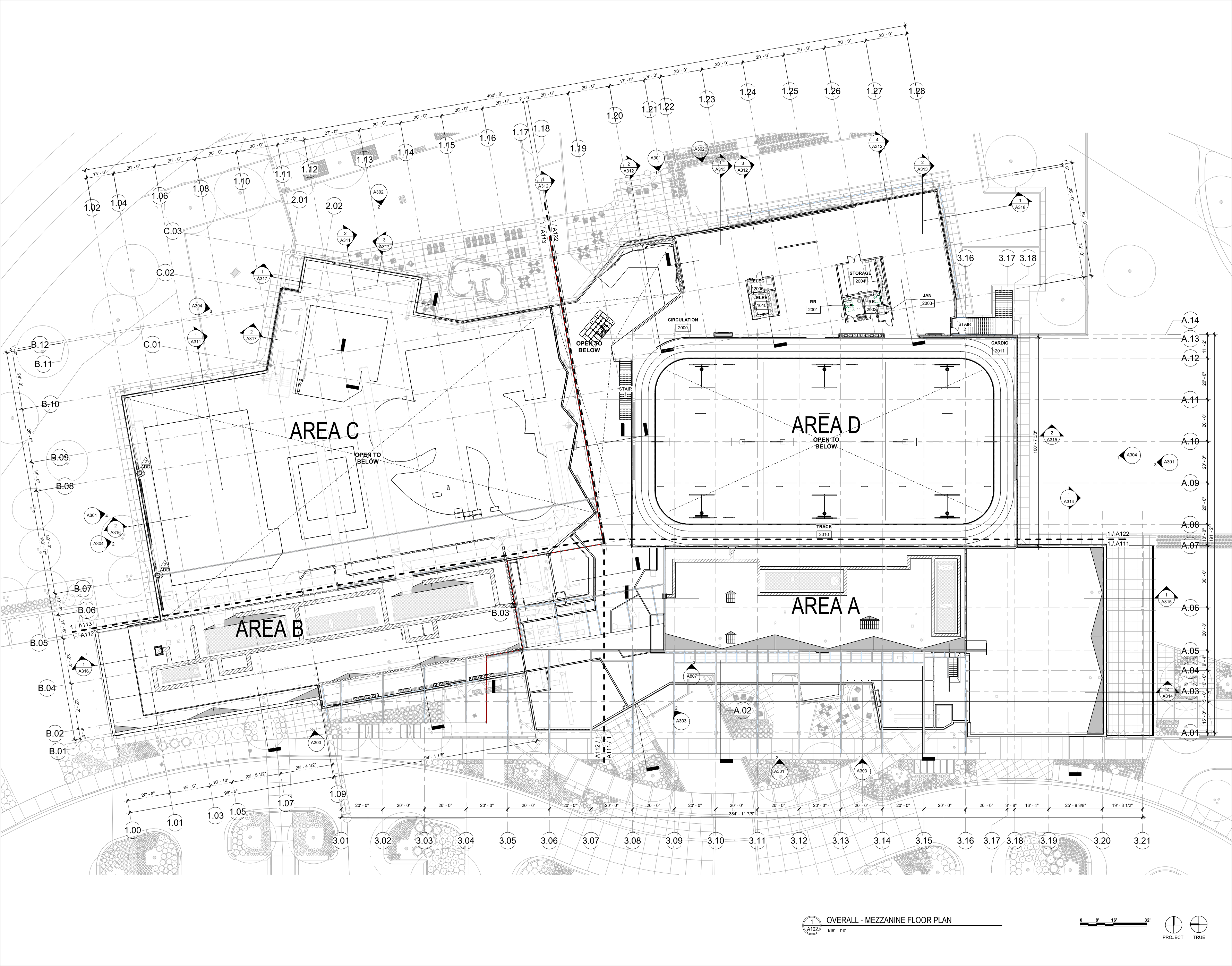 WALL GRAPHICS
ACOUSTICAL PANELS
LIGHT INSTALLATION
GREYPANTS – LIGHT FIXTURES
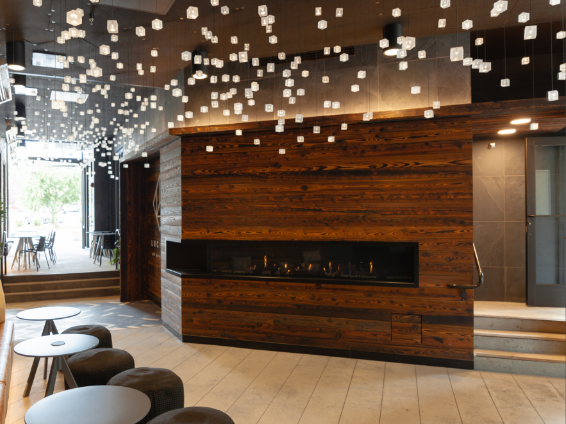 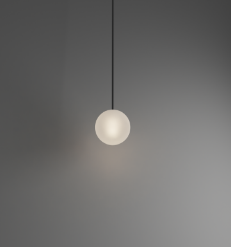 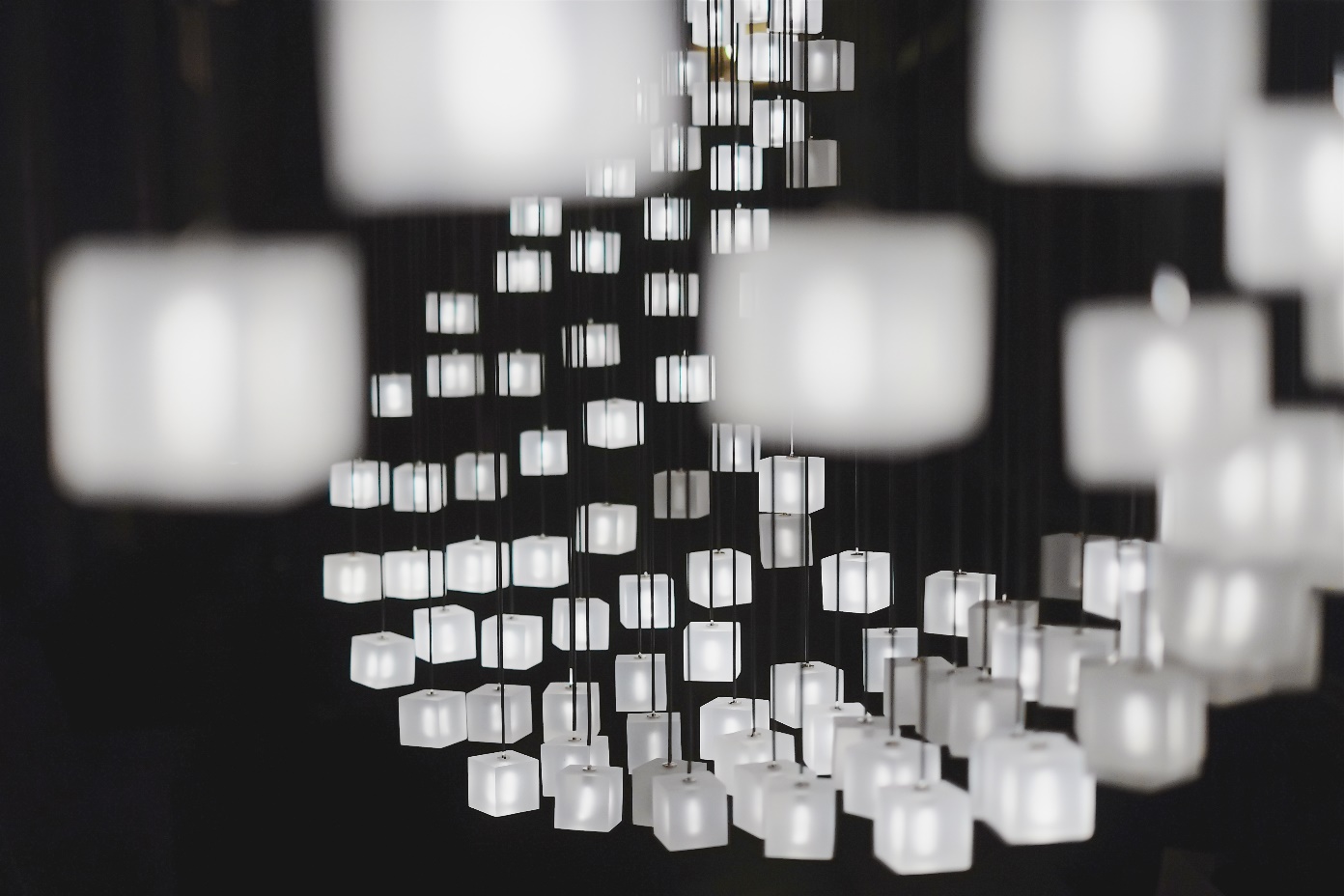 SPHERICAL
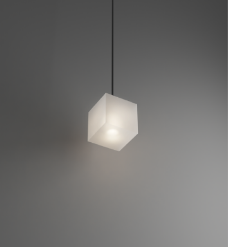 CUBE
WELCOME DESK – LIGHT FIXTURE
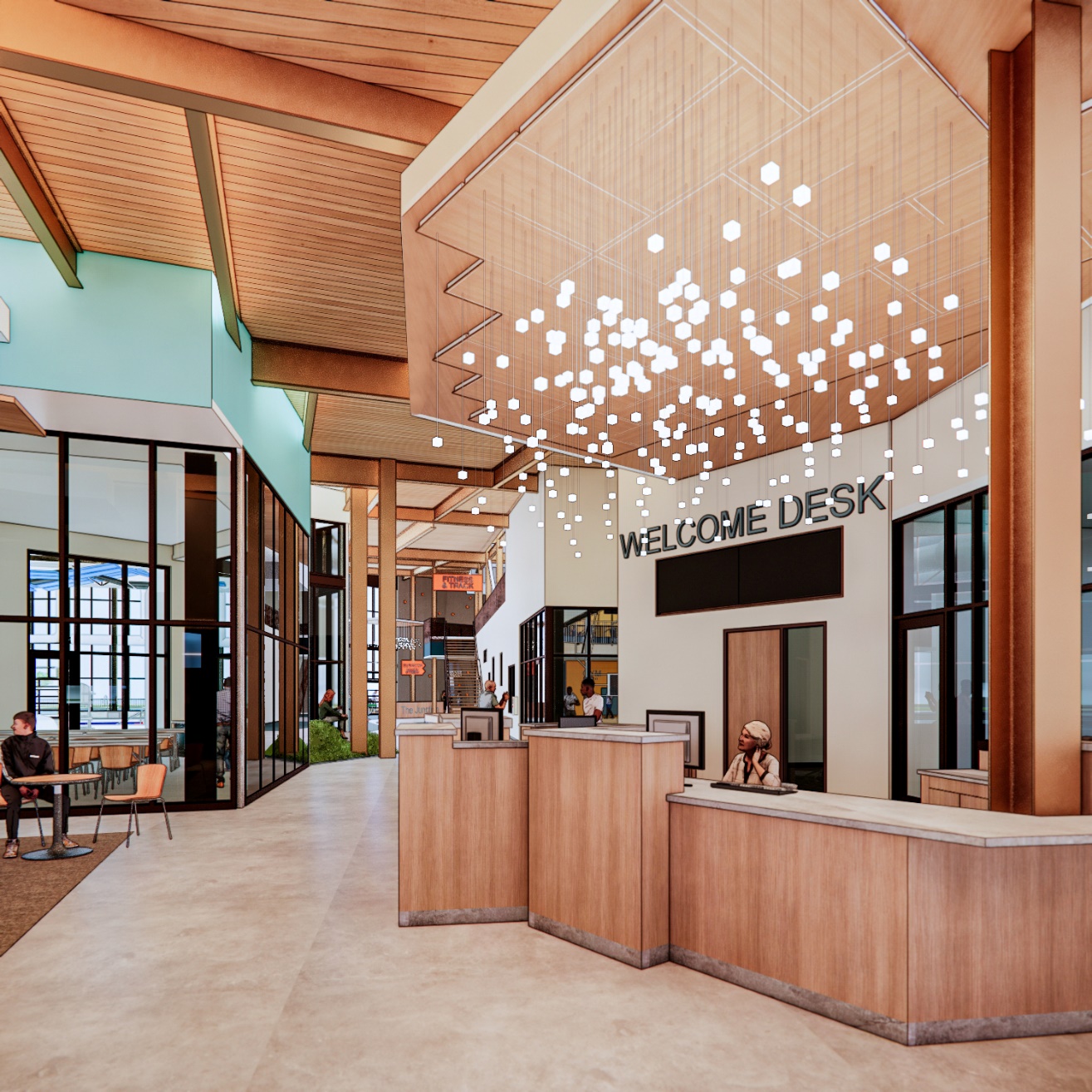 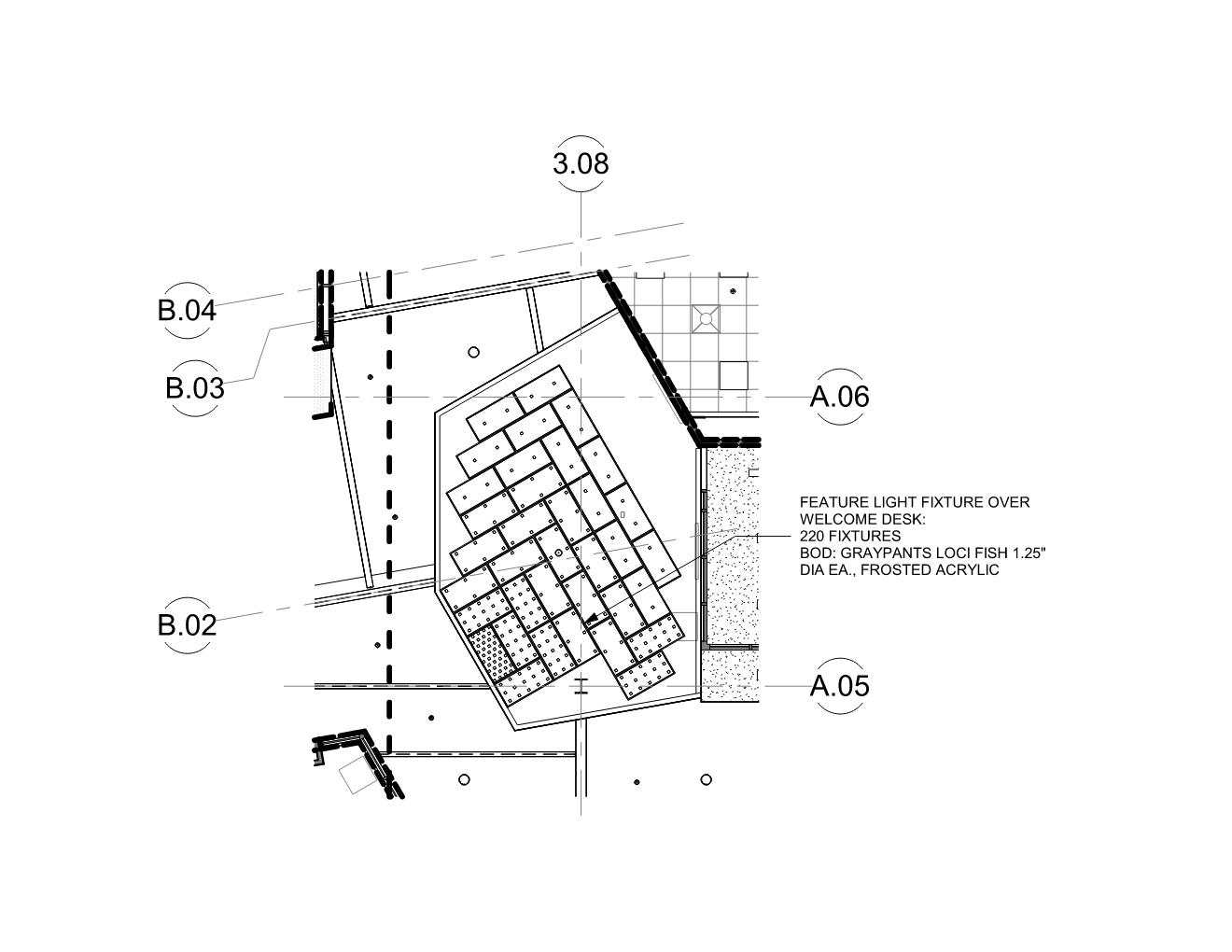 NATATORIUM – LIGHT FIXTURE
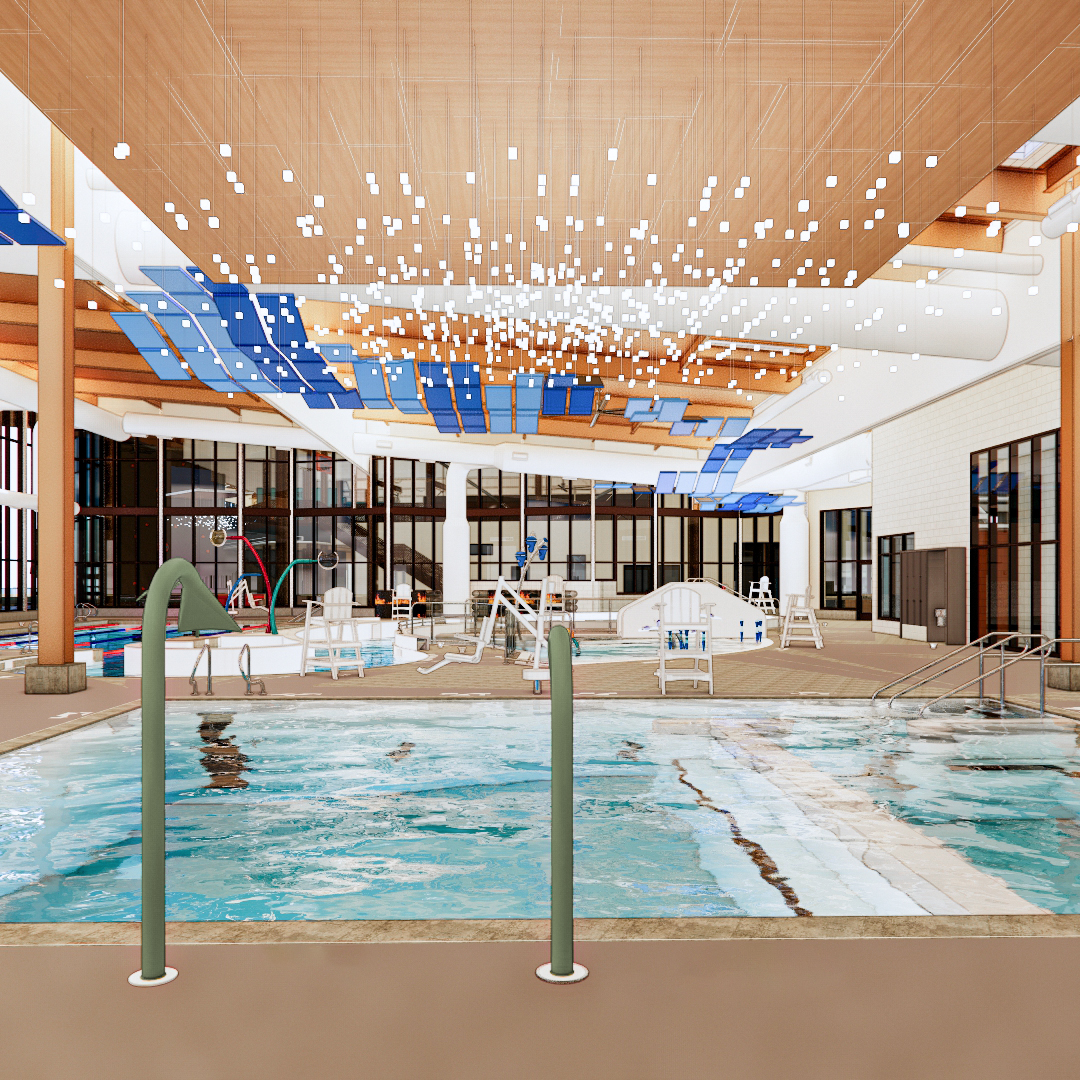 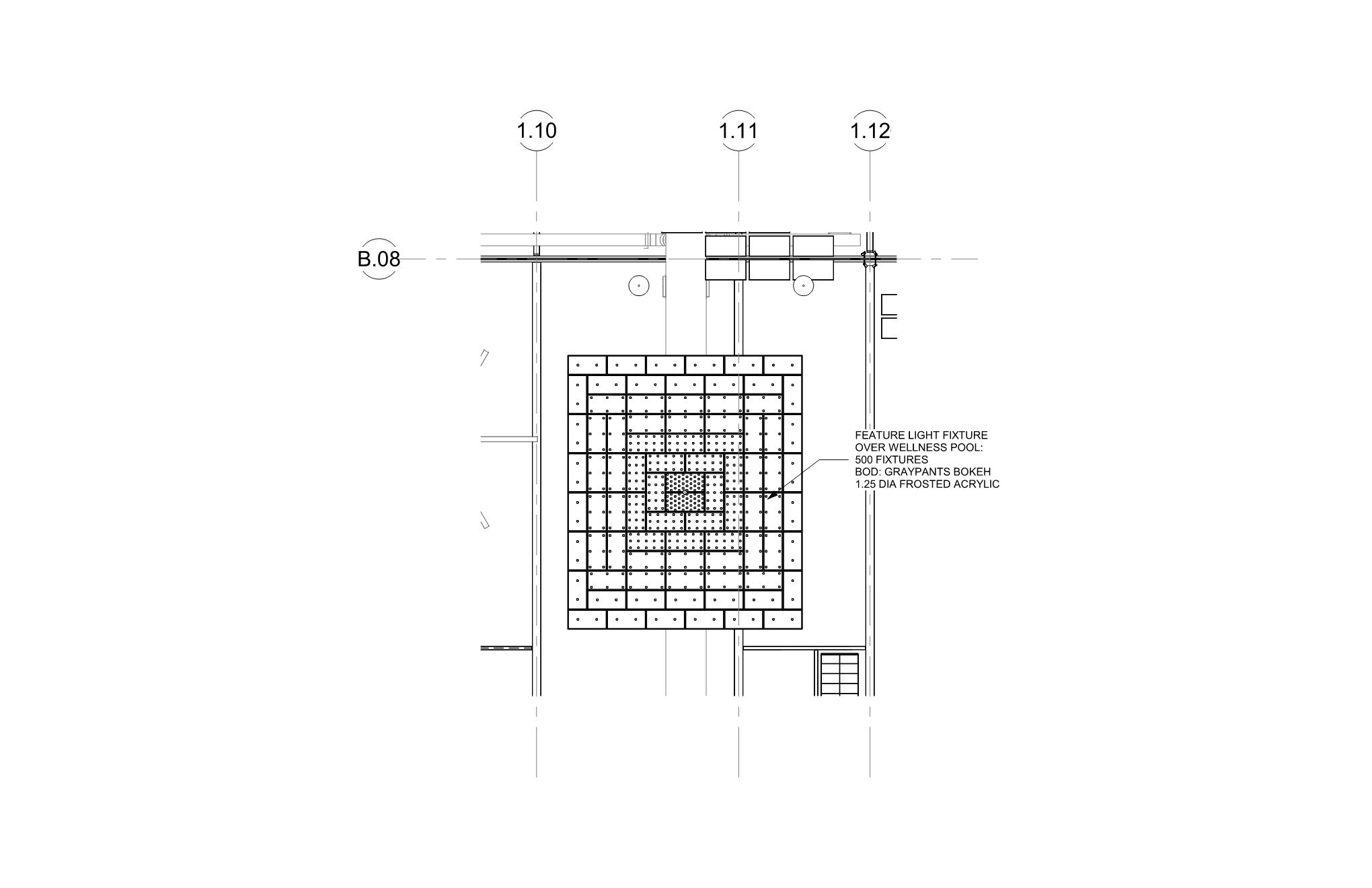 NATATORIUM – CUSTOM LIGHT FIXTURE
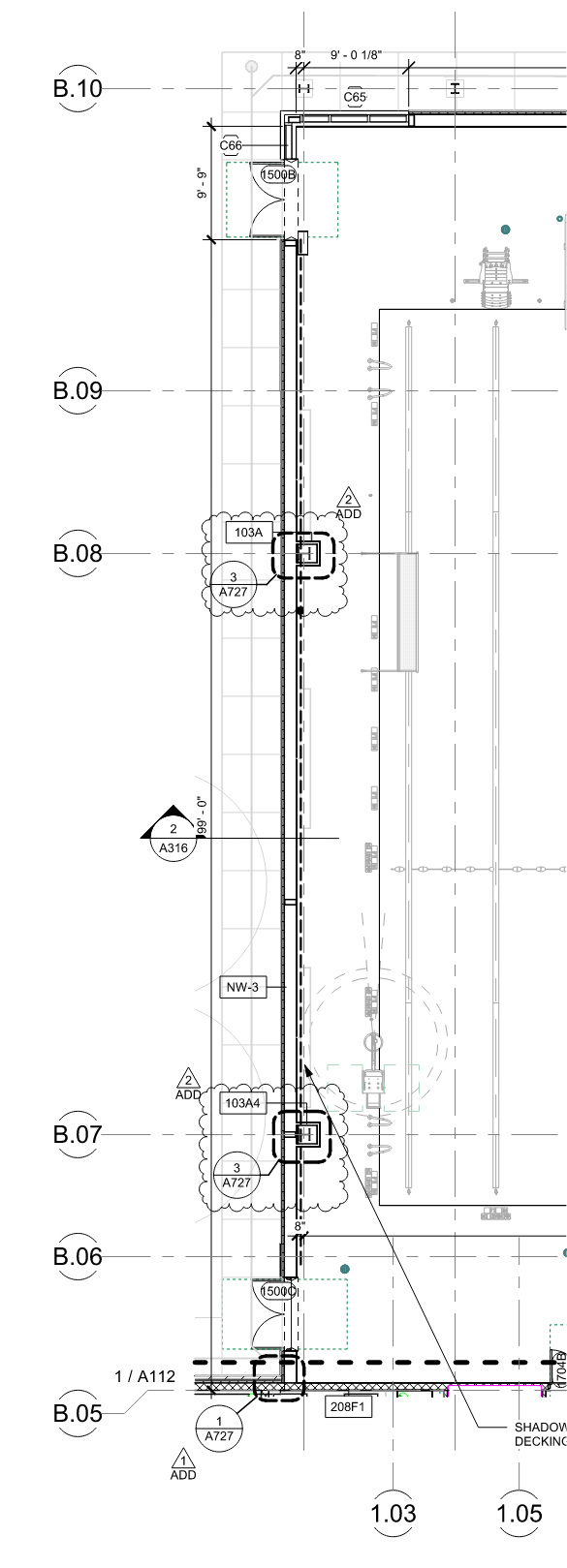 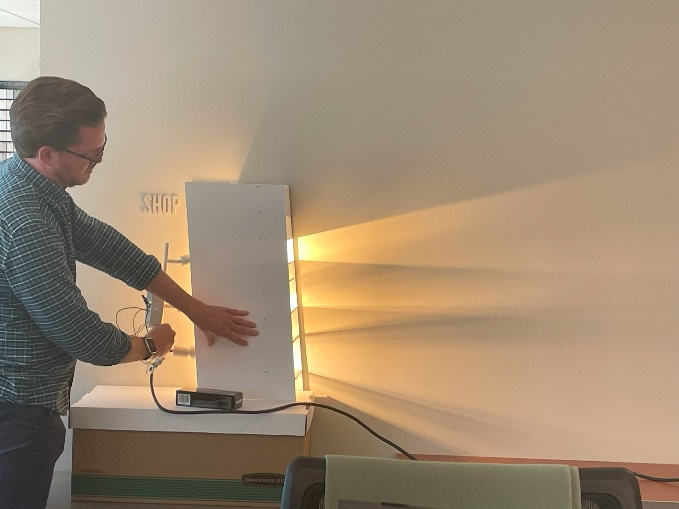 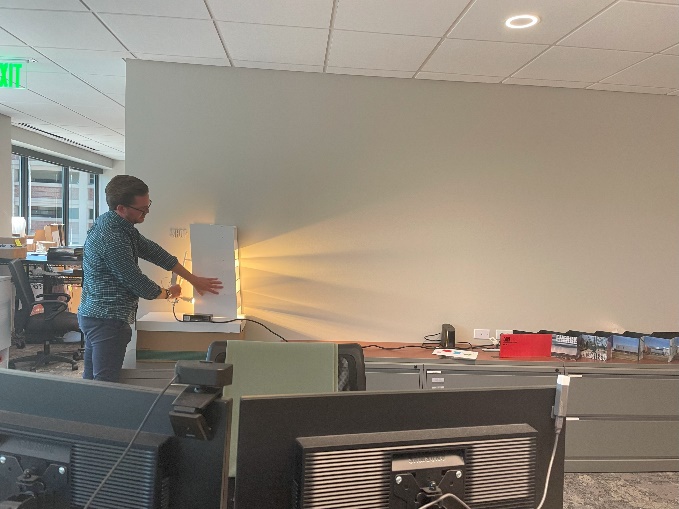 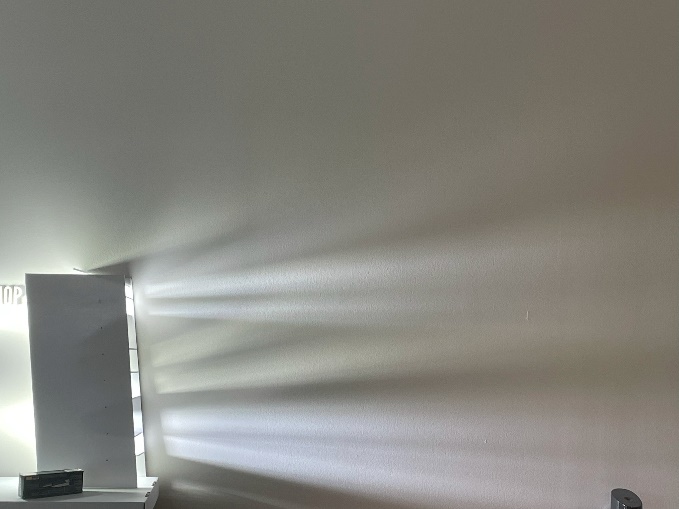 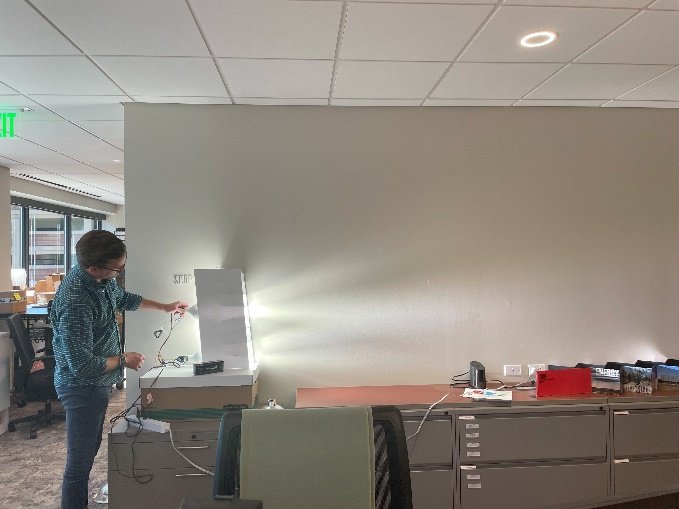 JUNCTION – LIGHT FIXTURE
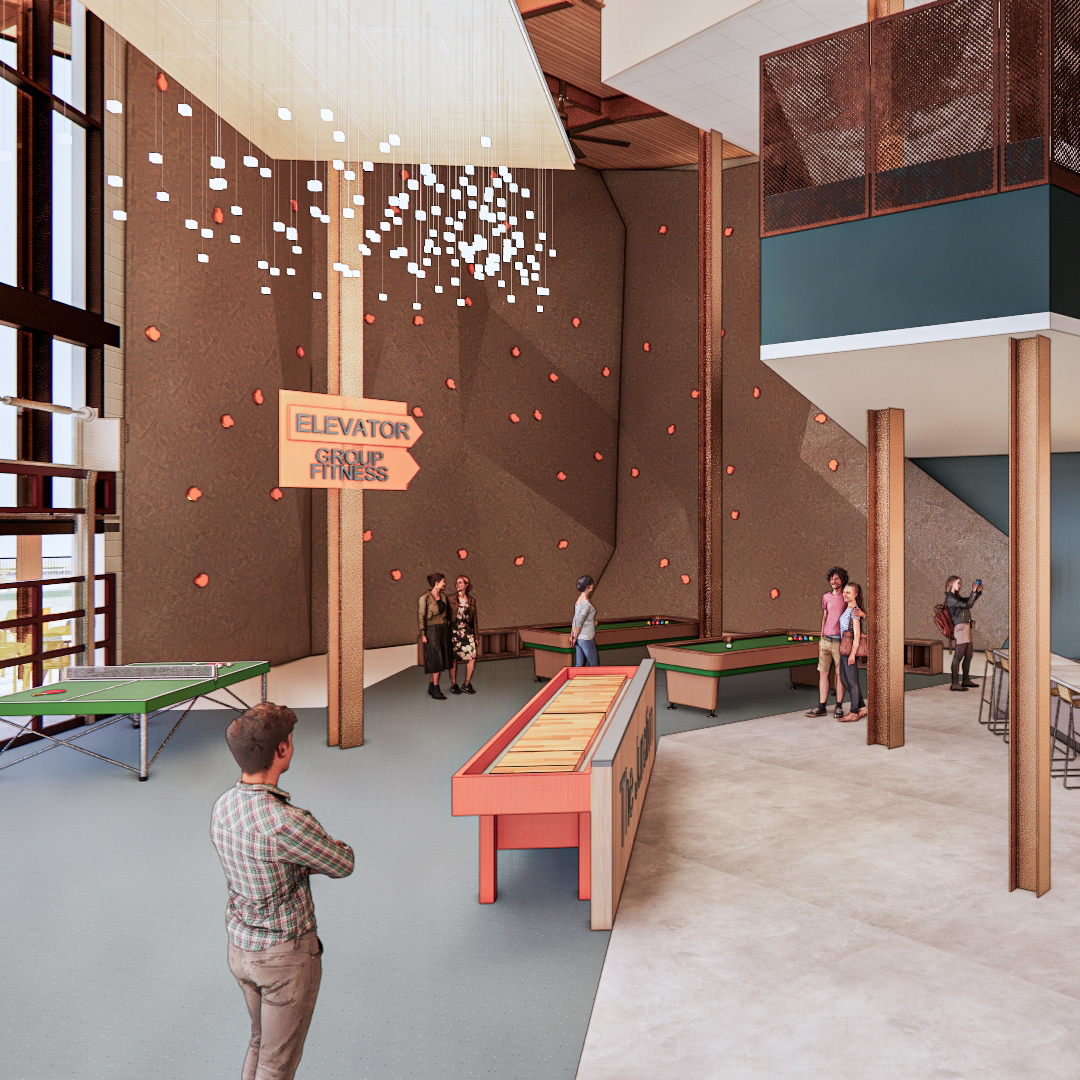 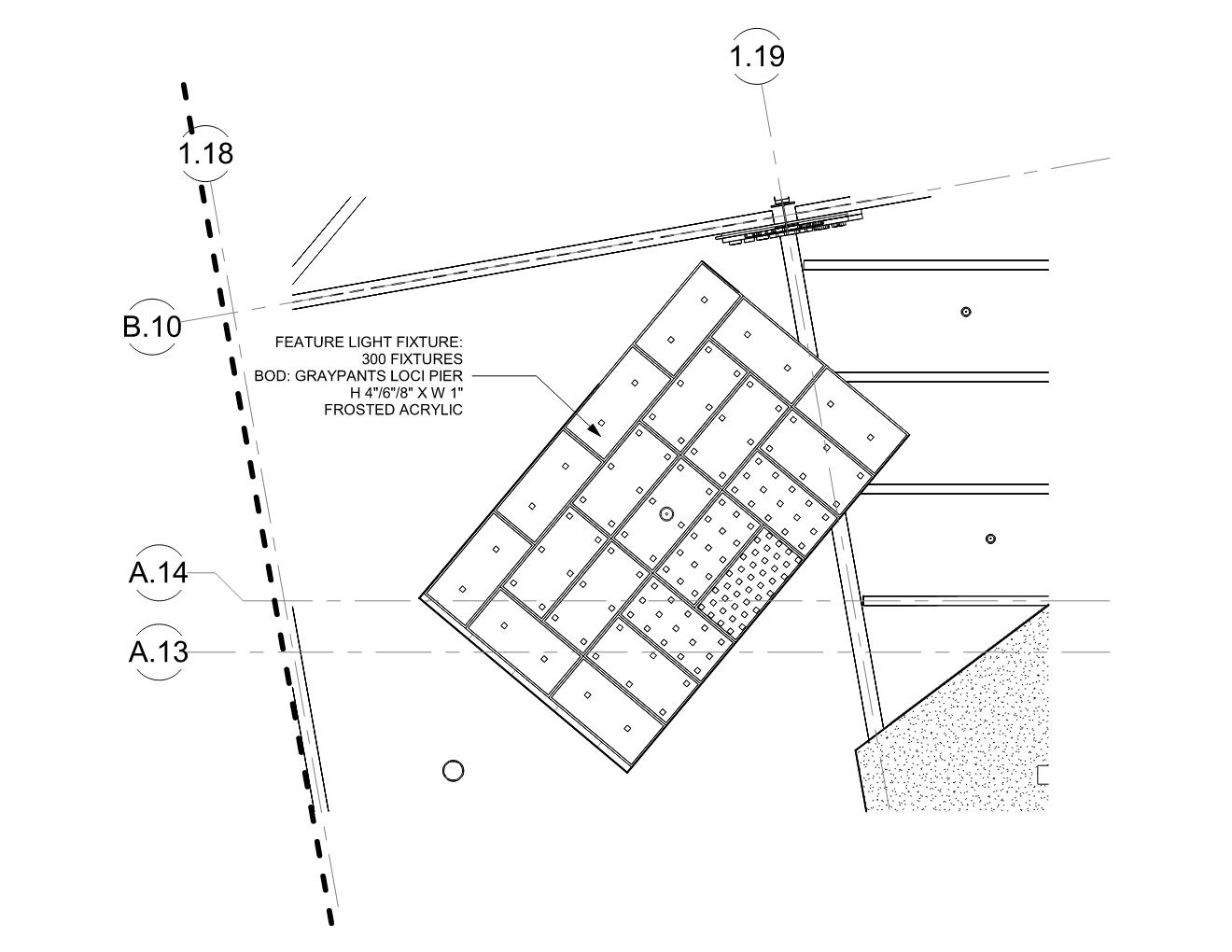 ACOUSTIC CLOUDS
CHILD WATCH – CEILING CLOUDS
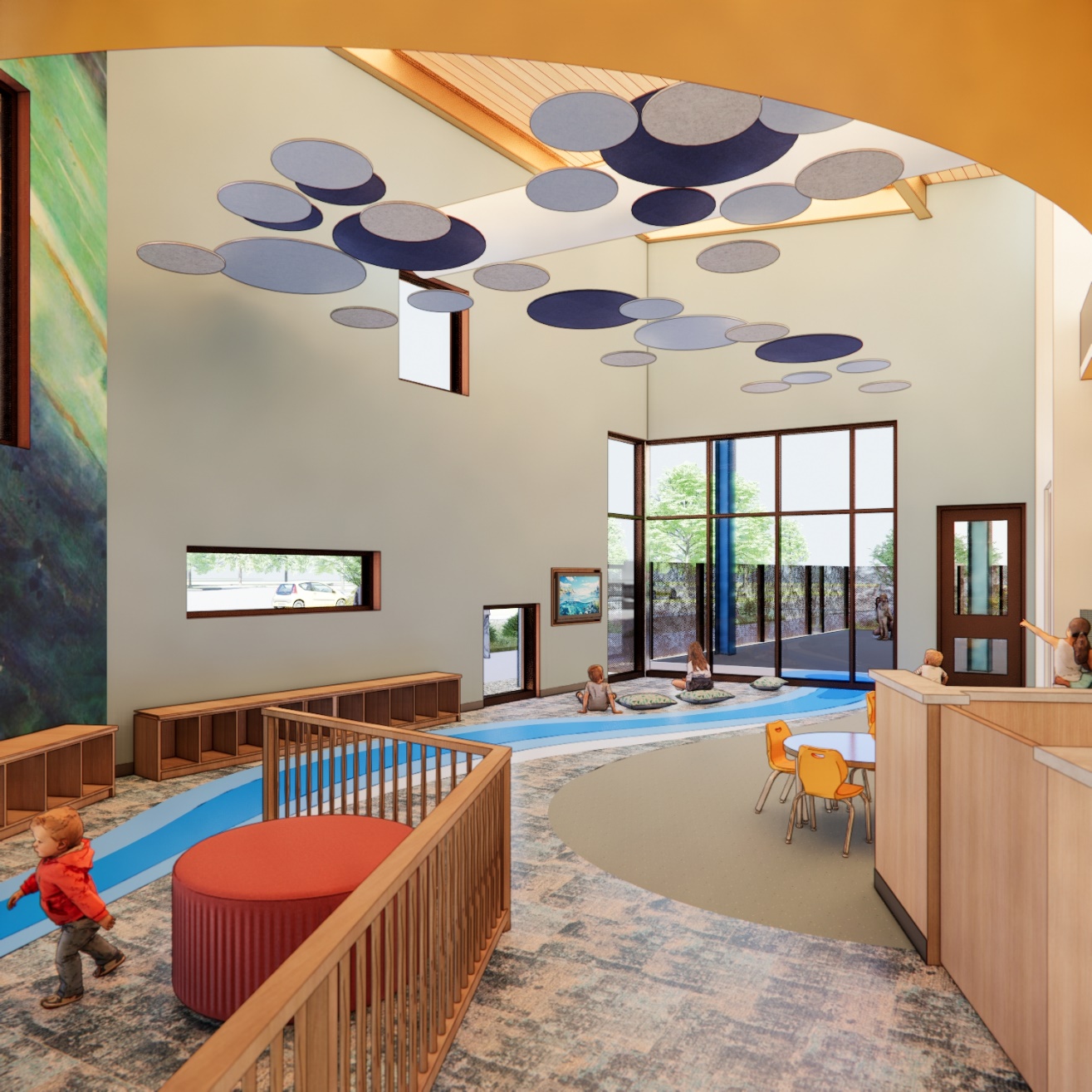 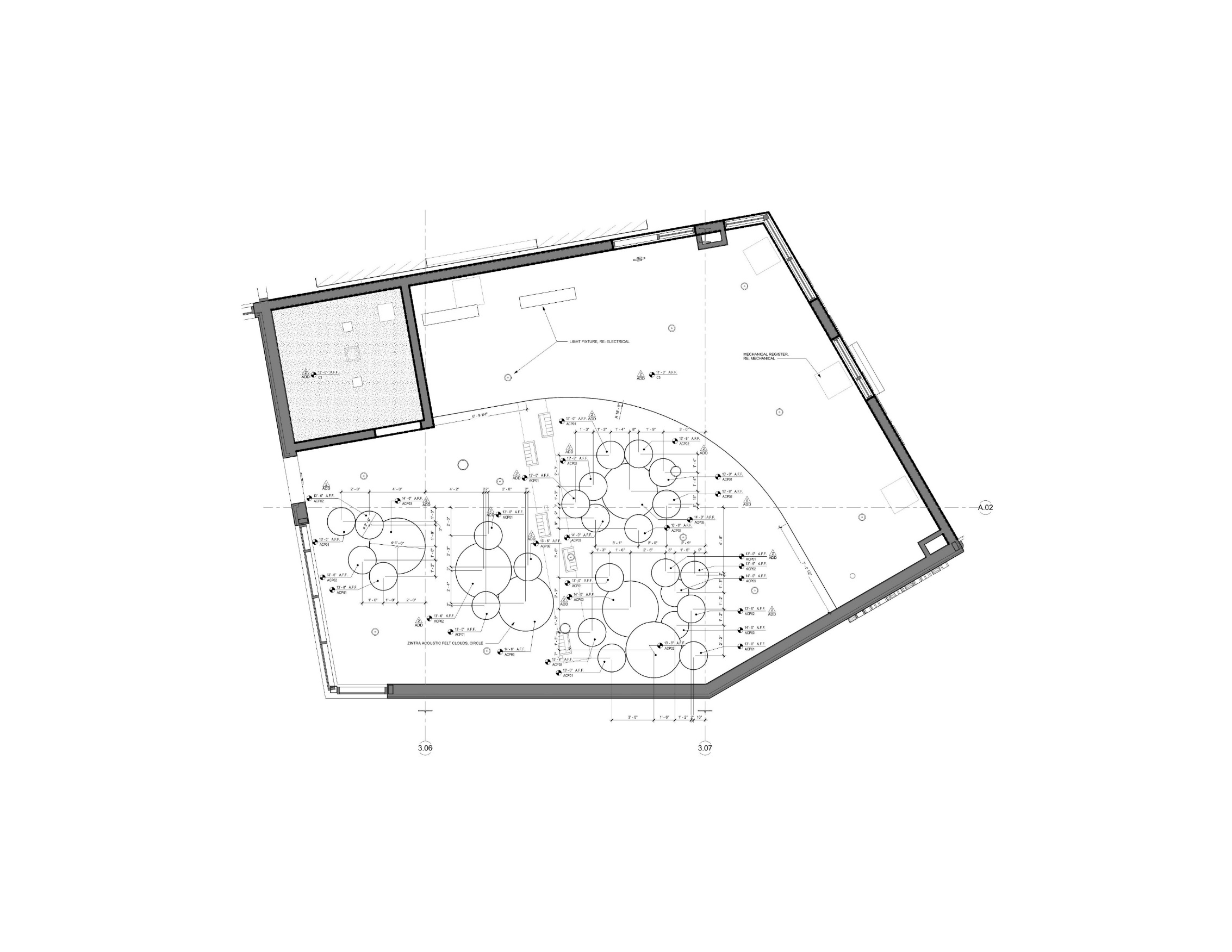 CHILD WATCH - RIVER
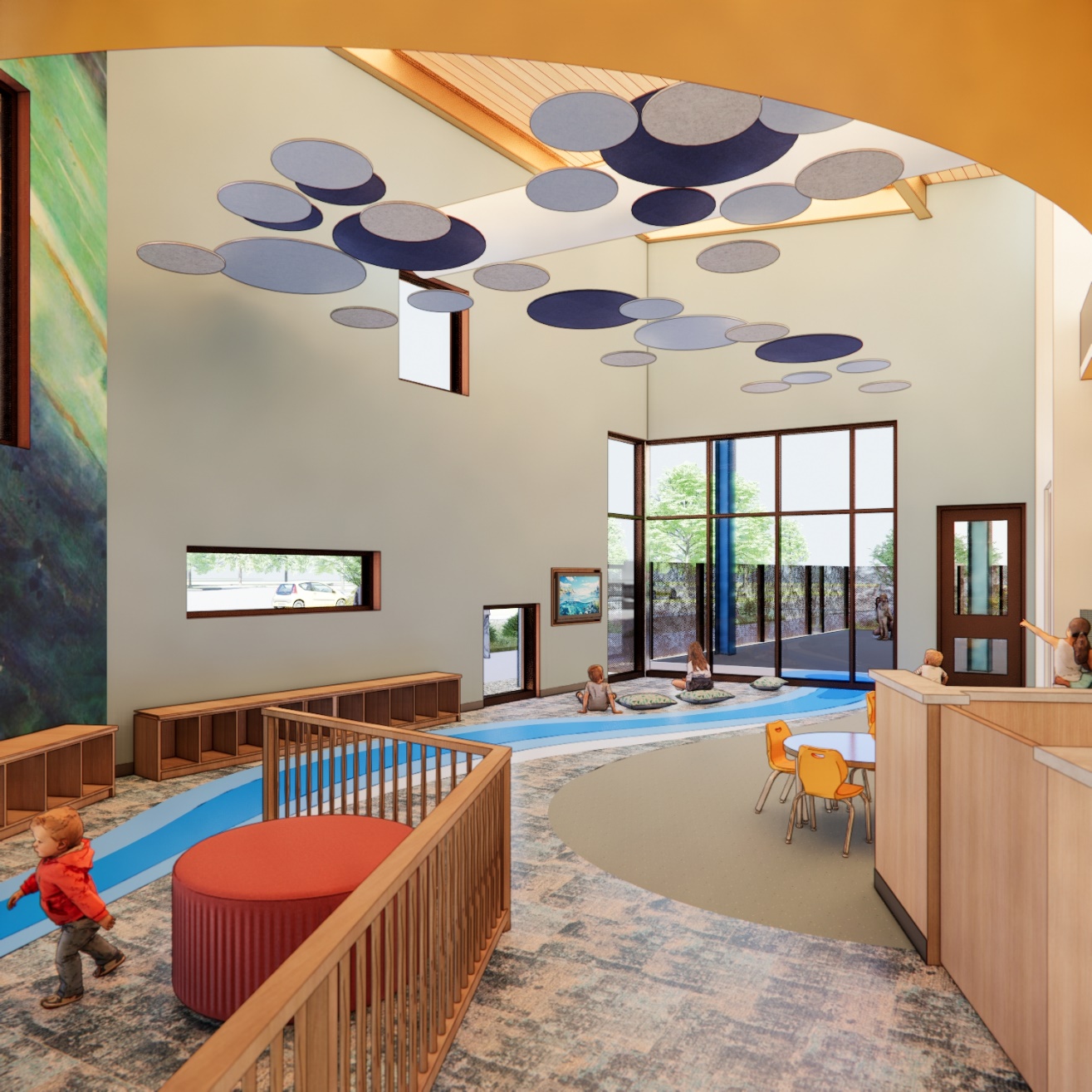 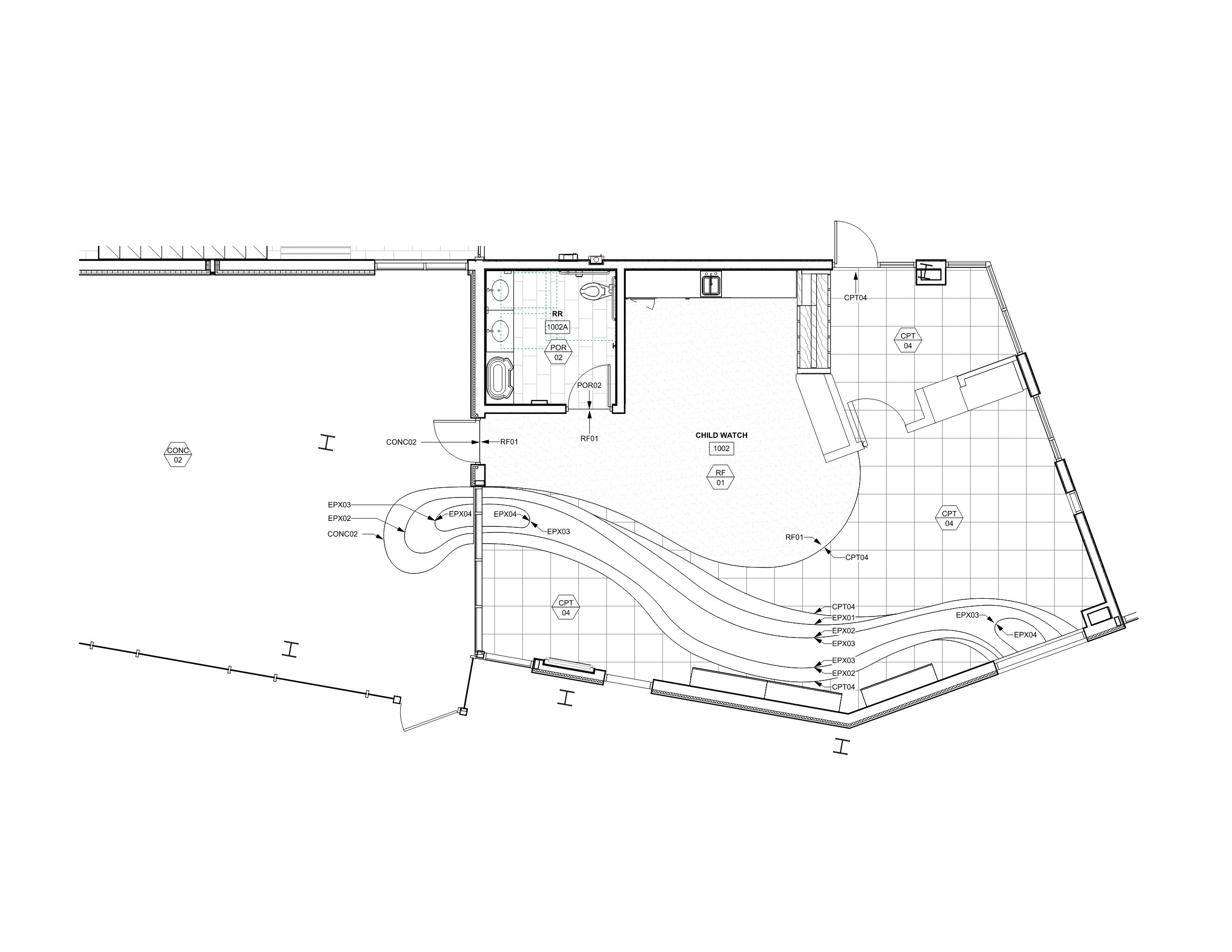 EXTERIOR MURALS
MURAL “A”– GYMNASIUM EXTERIOR WALL
Approximately 3,550sf of wall surface 
Stucco exterior wall
Will need to complete a call for artists
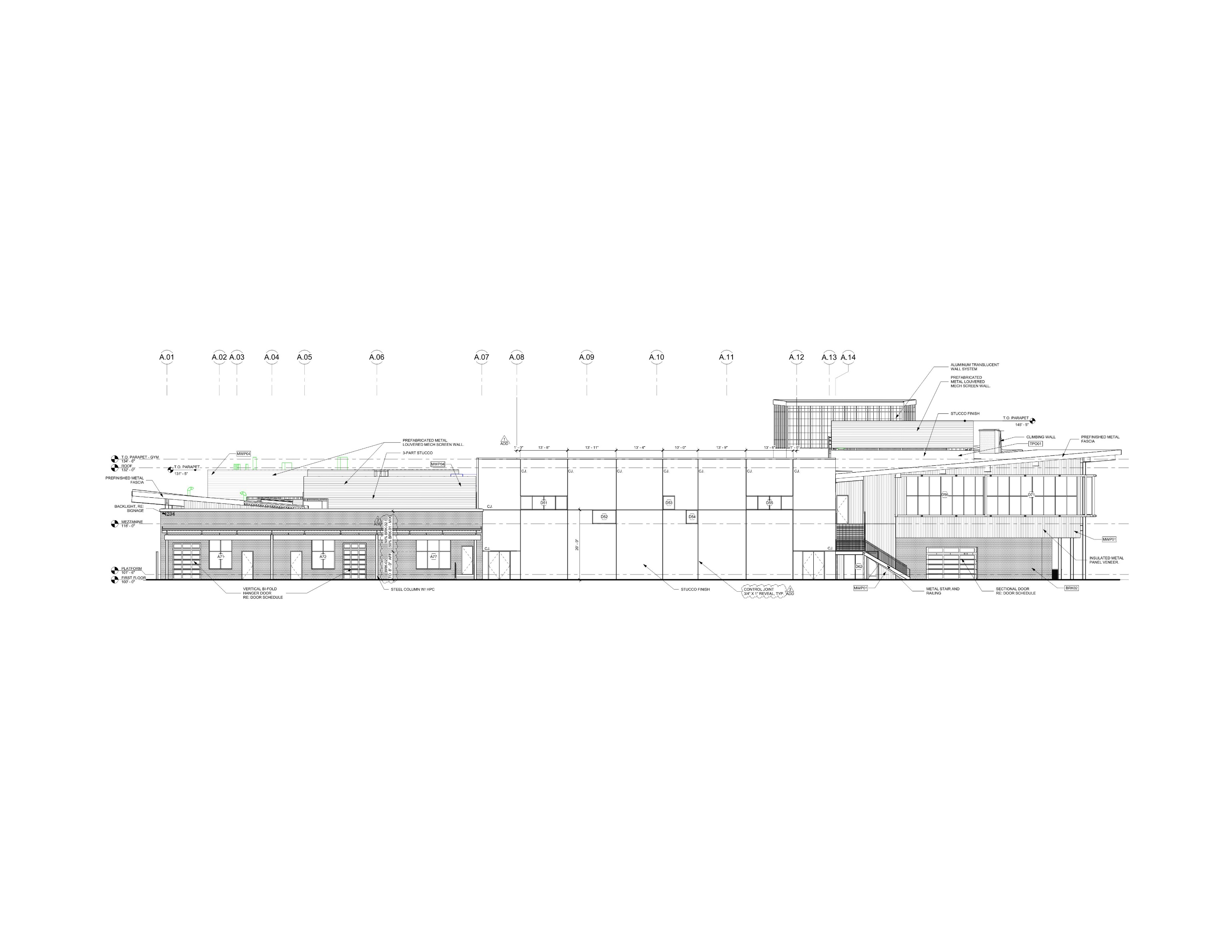 102’-8”
34’-5”
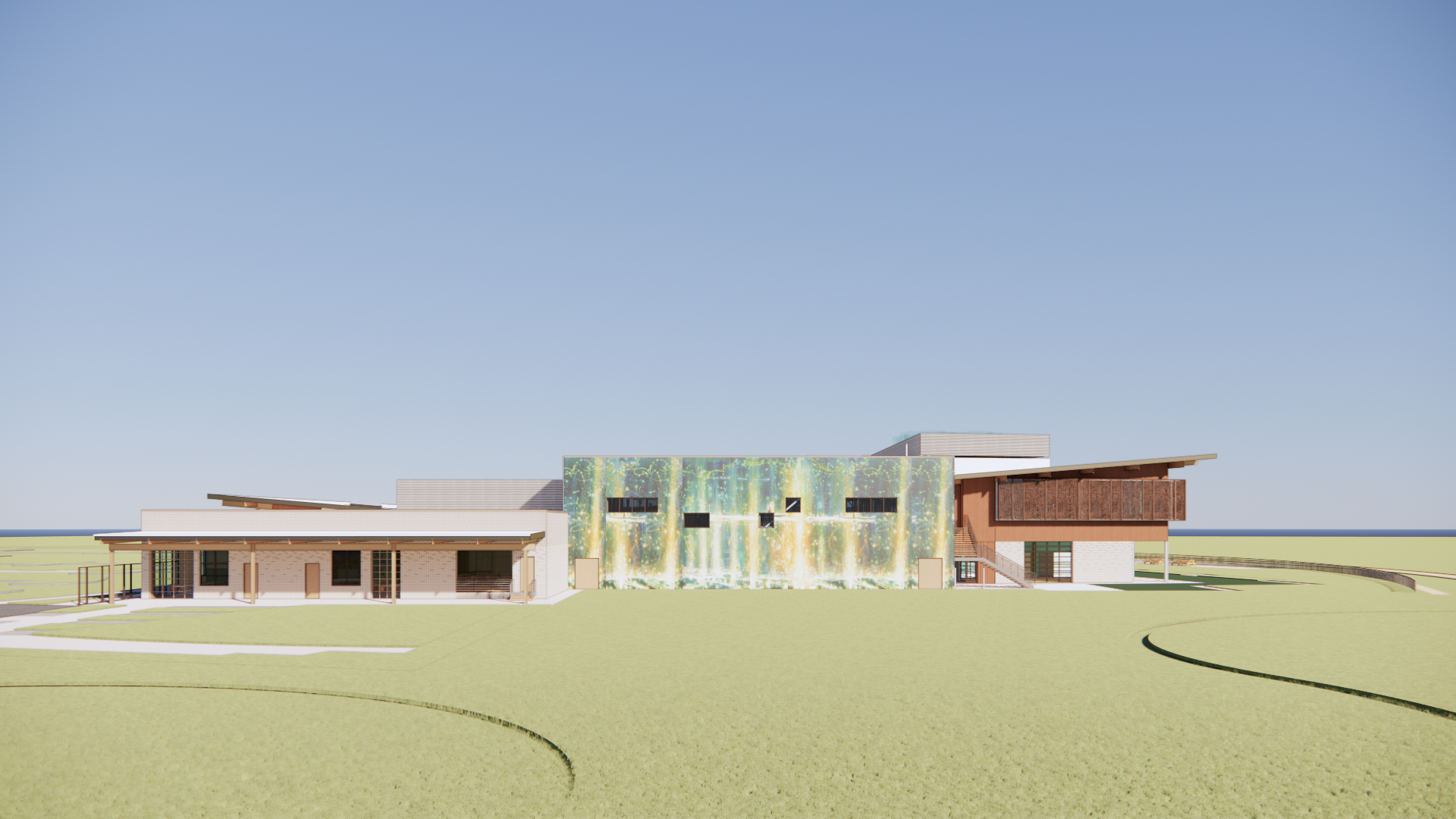 MURAL “B” – NATATORIUM EXTERIOR WALL
Approximately 2,600sf of wall surface 
Stucco exterior wall
Will need to complete a call for artists
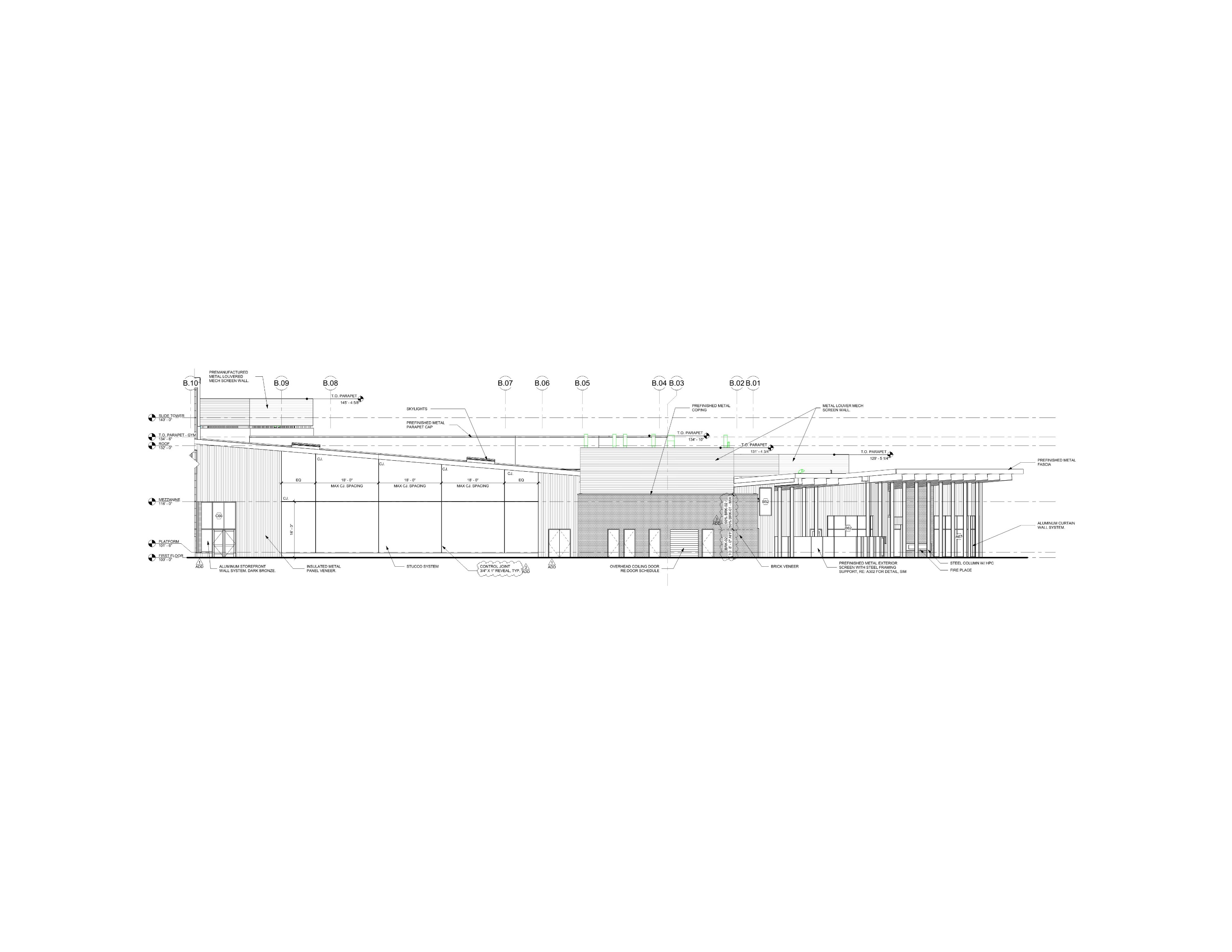 32’-5”
24’-9”
94’-11”
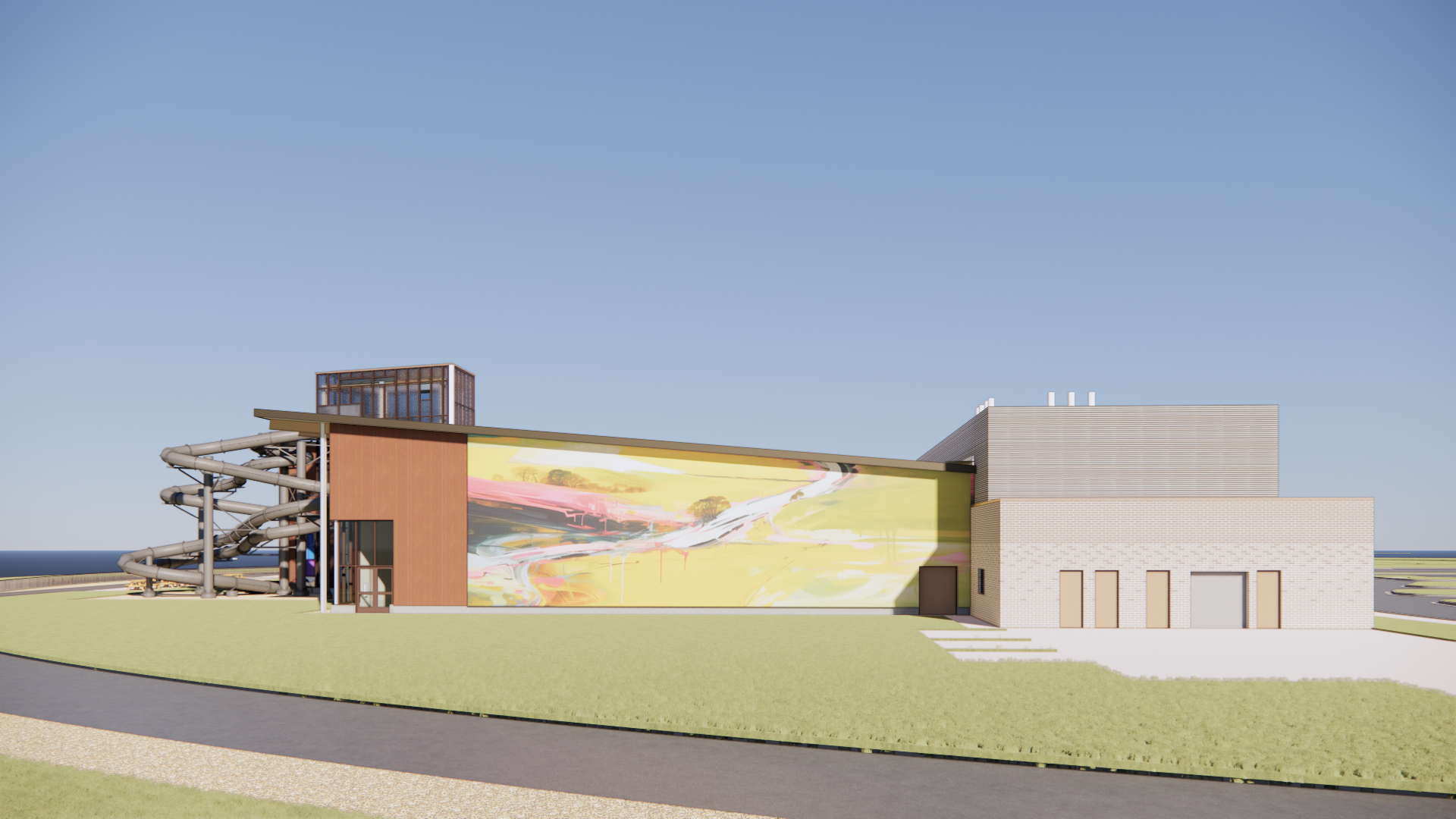 EXPERIENTIAL WALL GRAPHICS
CHILD WATCH – GRAPHICS
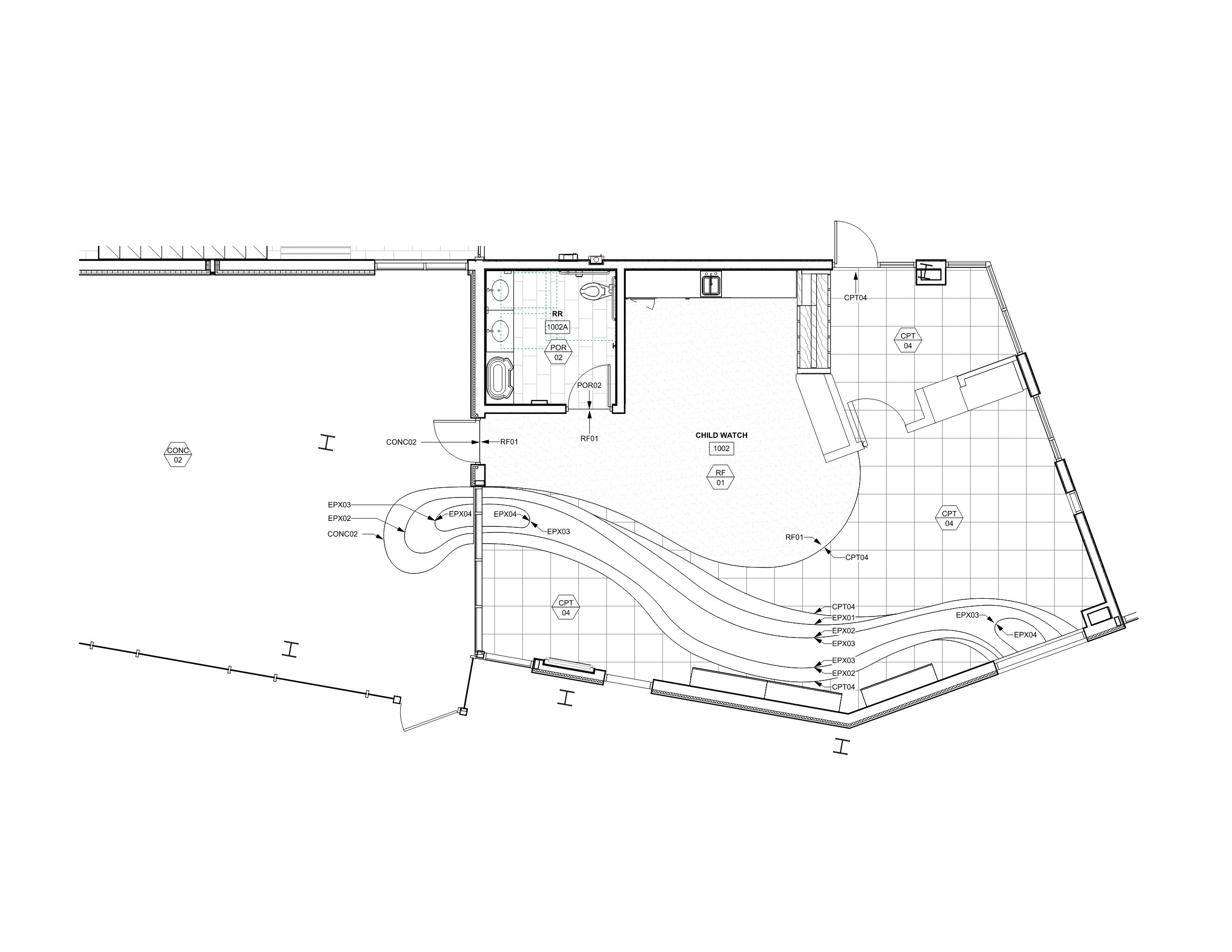 Photo image printed on vinyl
BRS to design w/ input from City & Arts Commission
LOCKER ROOM – GRAPHICS
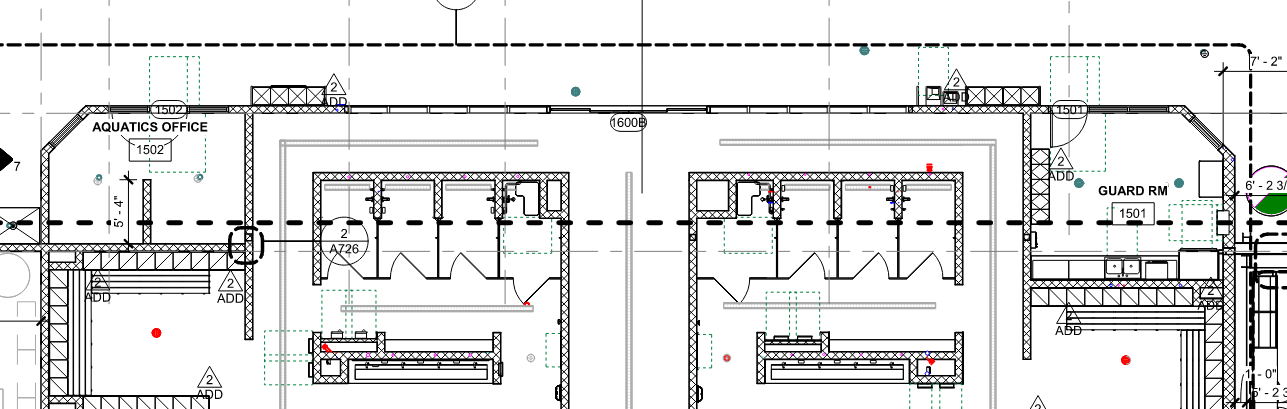 Photo image printed on tiles
Intent is to purchase licensed image / custom art
Will need a call to artist
NATATORIUM– GRAPHICS
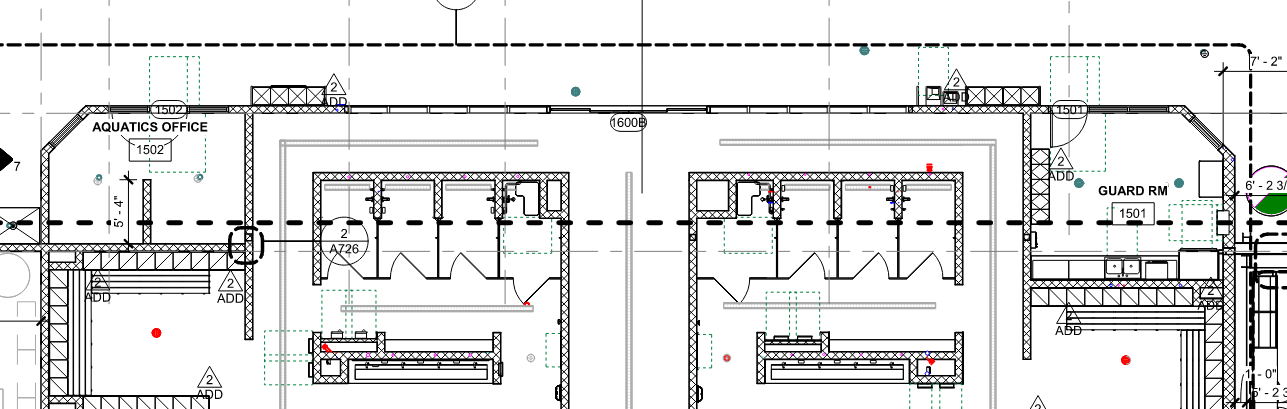 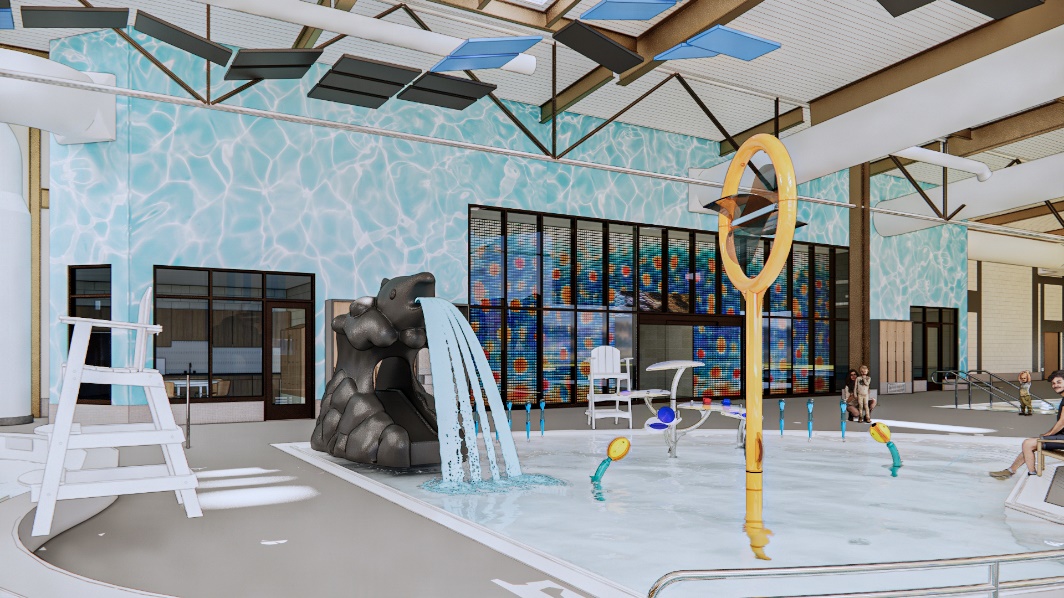 Photo image printed on vinyl
Intent is to purchase licensed image / custom art
Will need a call to artist
CIRCULATION – GRAPHICS
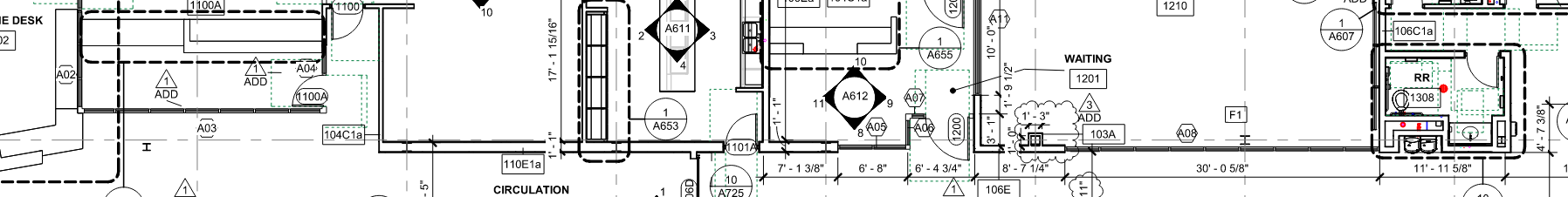 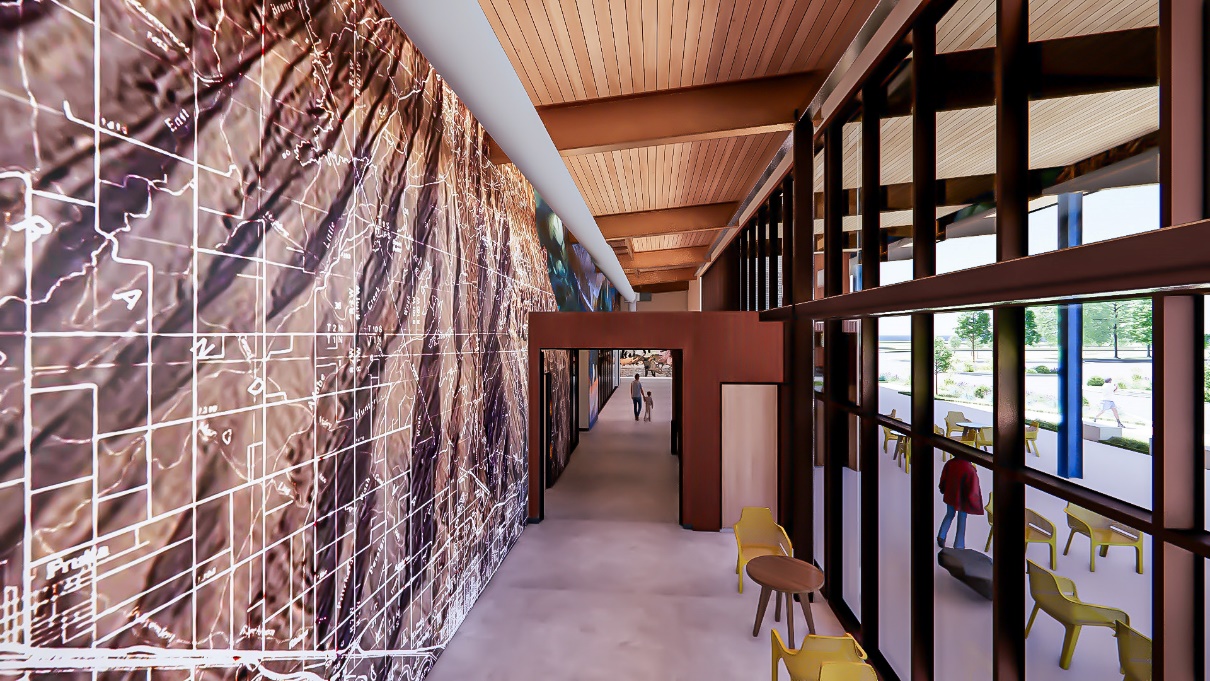 Photo image printed on vinyl
Intent is to purchase licensed image / custom art
Will need a call to artist
UPDATE
COMMUNITY ROOM – GRAPHICS
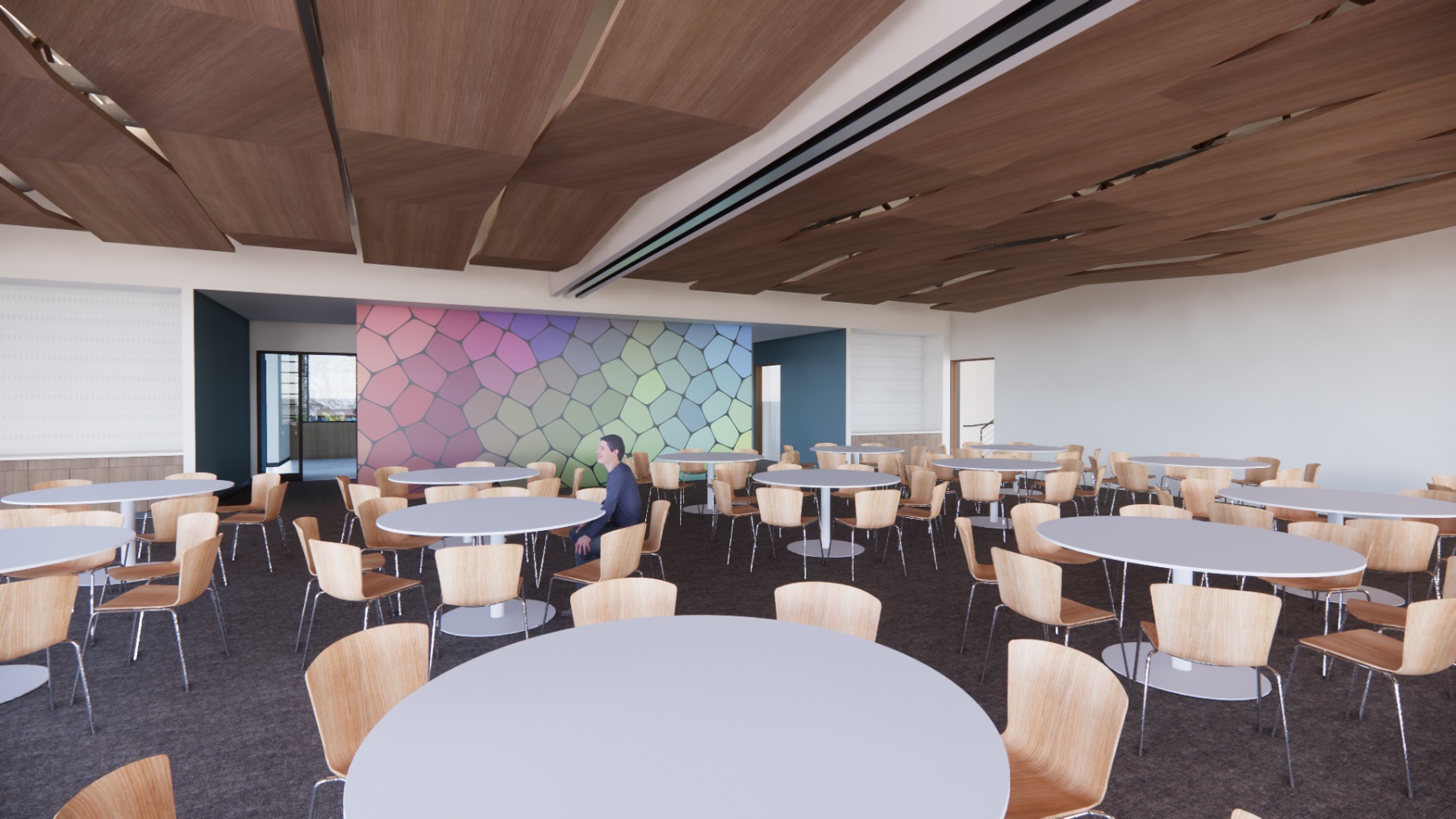 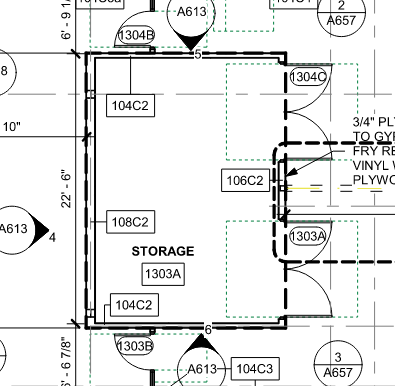 Photo image printed on vinyl
Intent is to purchase licensed image / custom art
Will need a call to artist
GROUP FITNESS – GRAPHICS
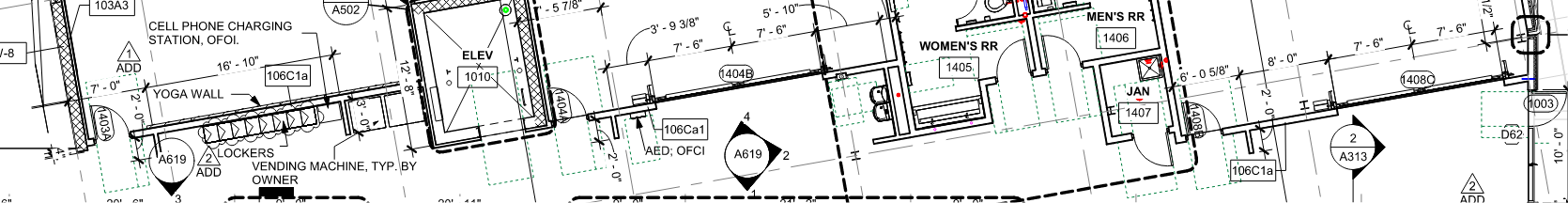 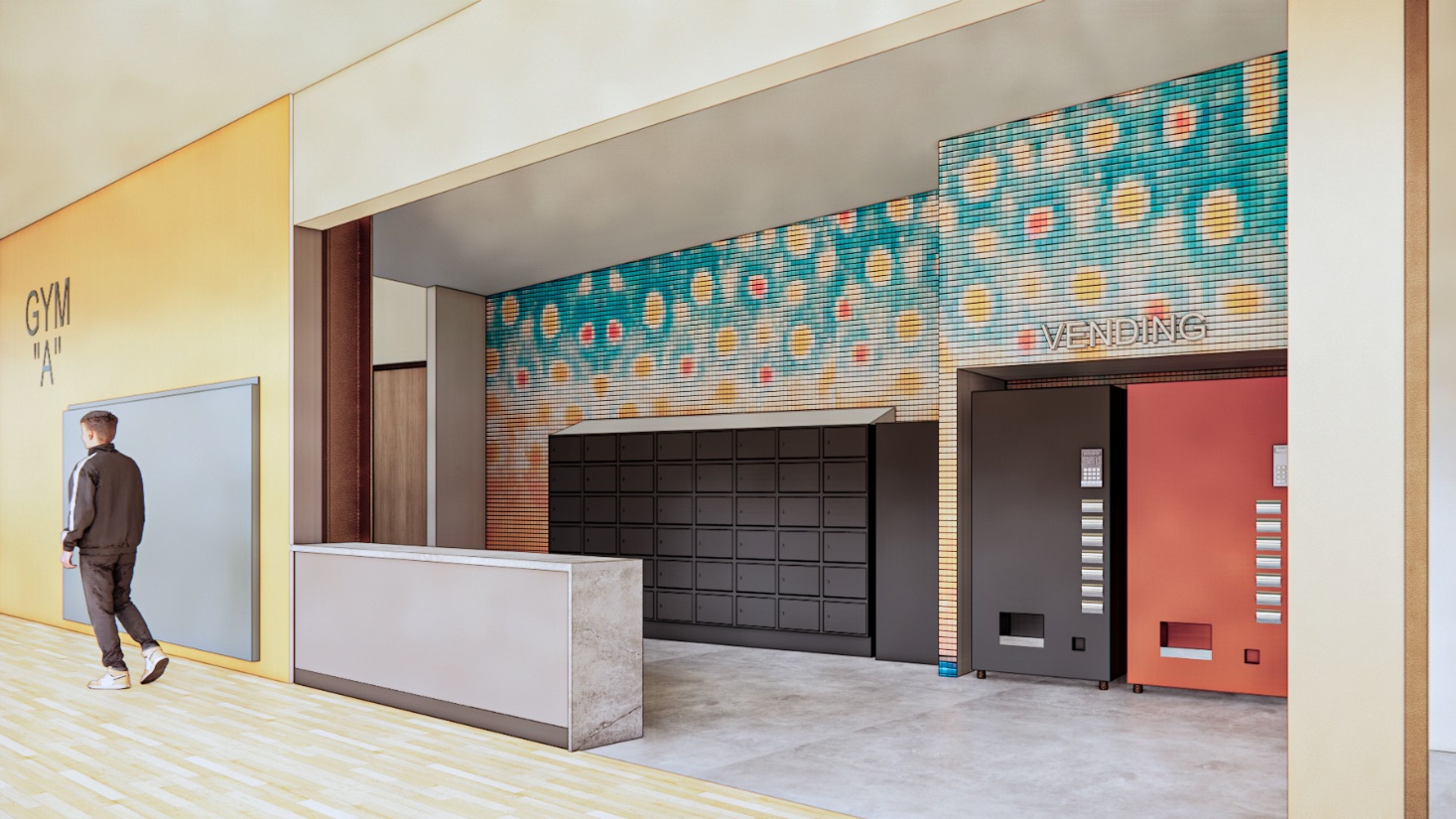 Photo image printed on vinyl
Intent is to purchase licensed image / custom art
Will need a call to artist
UPDATE
CARDIO – GRAPHICS
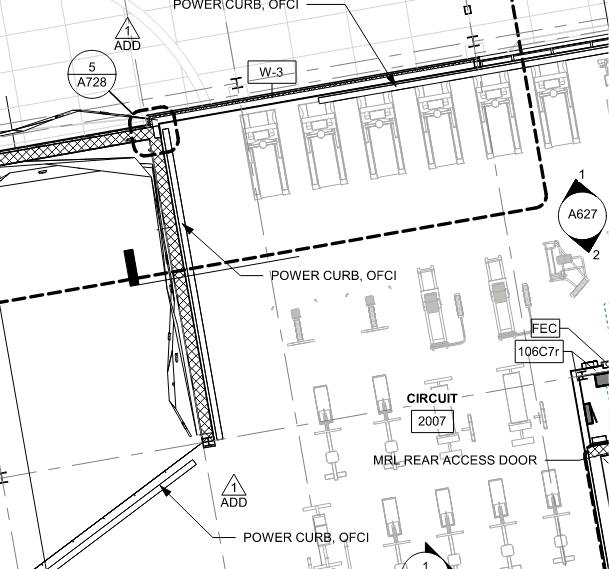 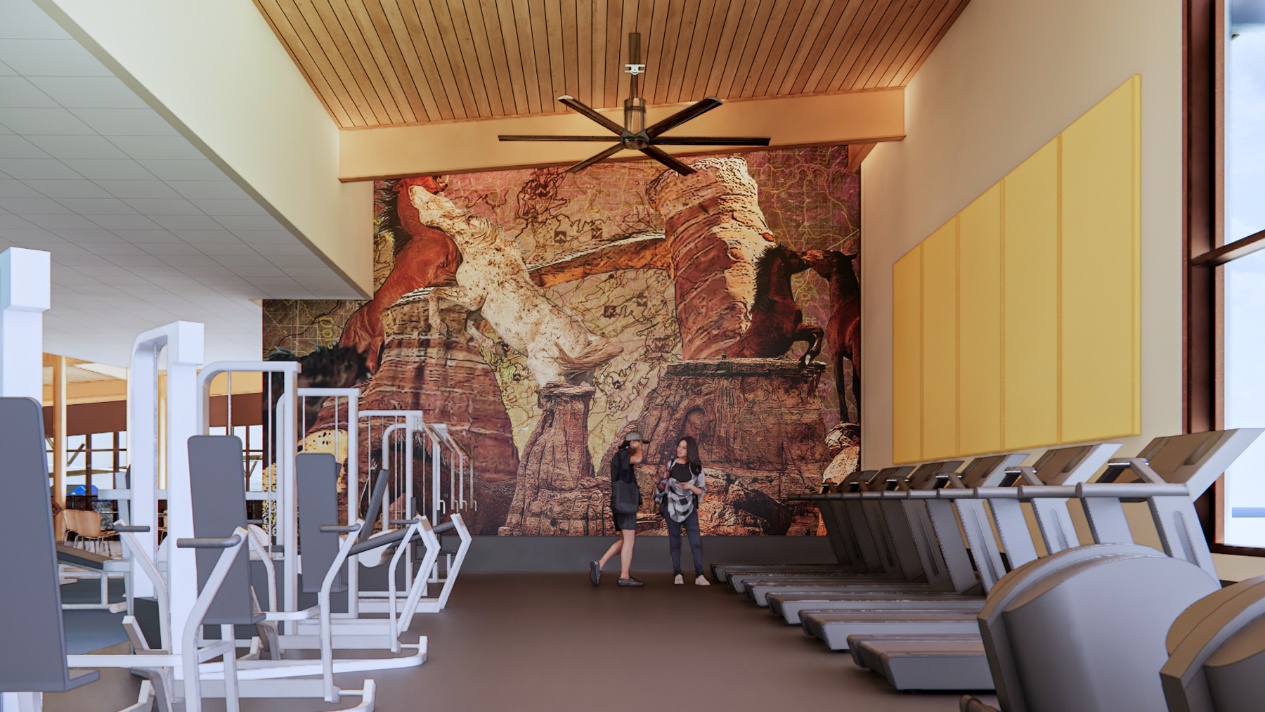 Photo image printed on vinyl
Intent is to purchase licensed image / custom art
Will need a call to artist
CUSTOMER SERVICE & THERAPY PARTNER – STOREFRONT GRAPHICS
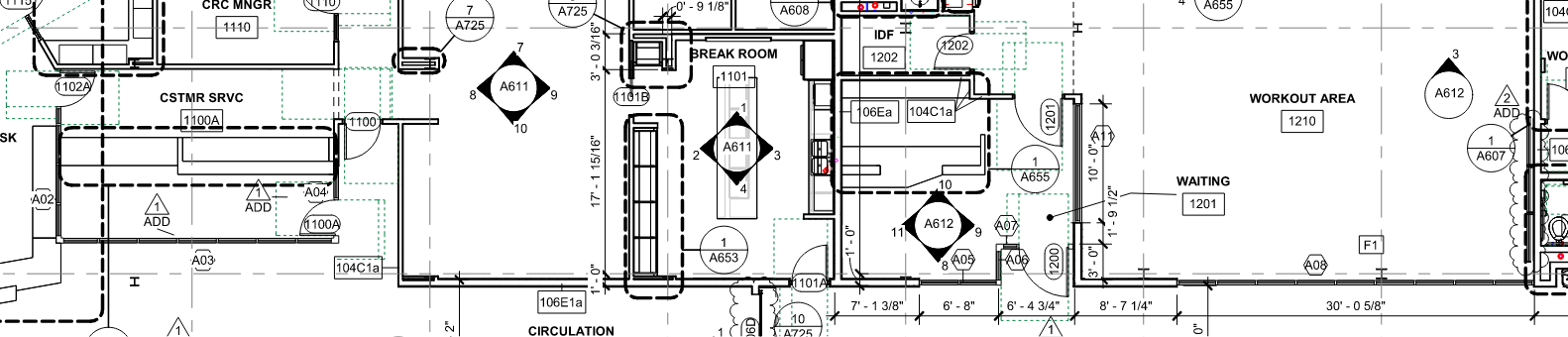 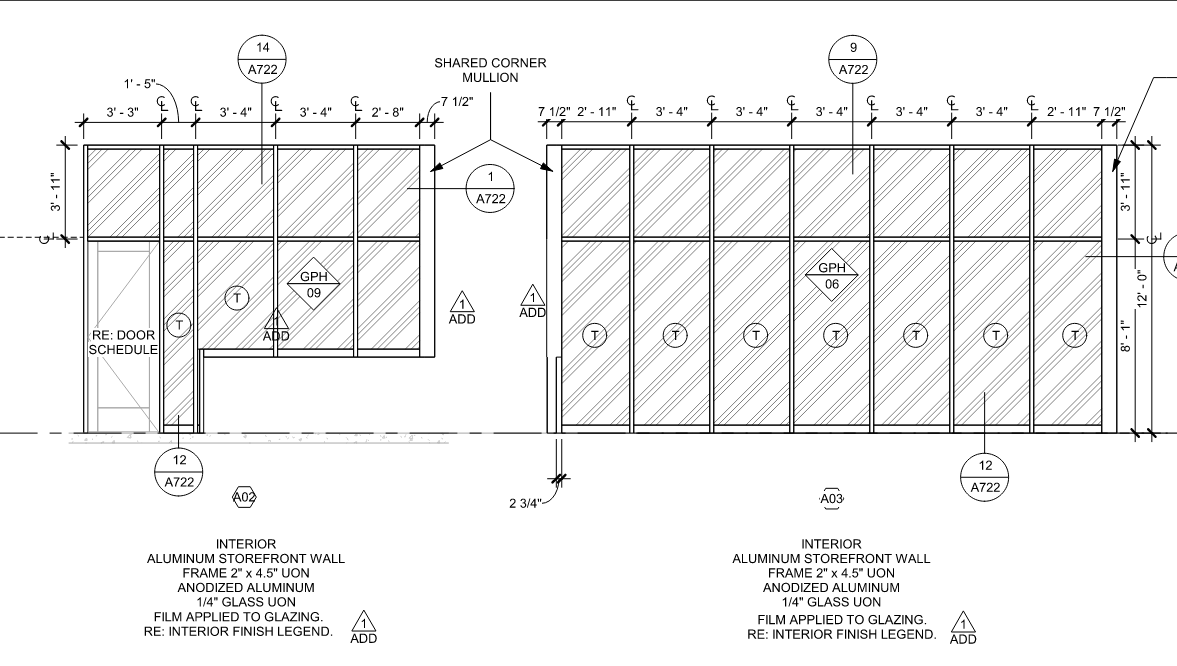 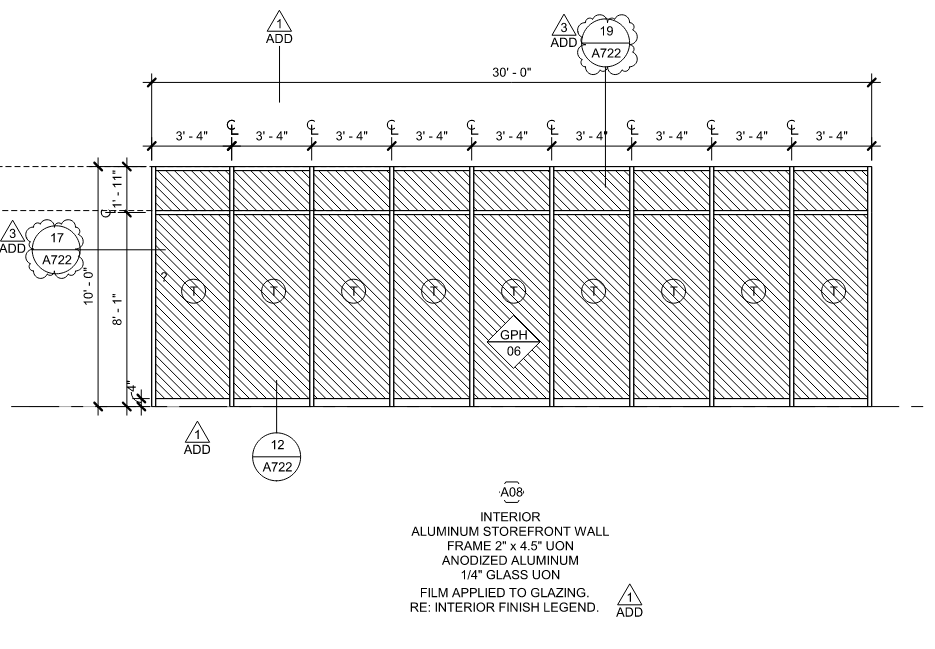 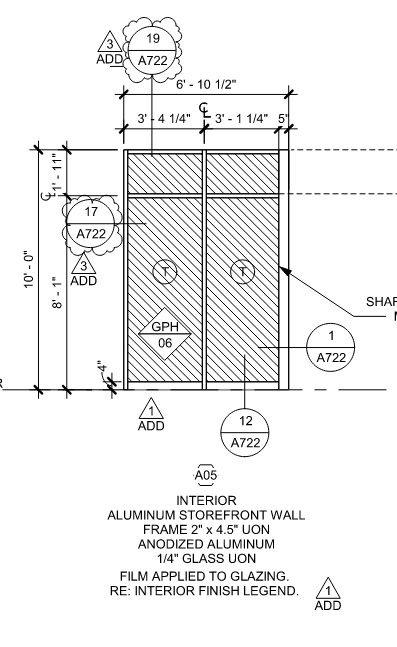 Photo image printed on translucent vinyl
BRS to design w/ input from City & Arts Commission
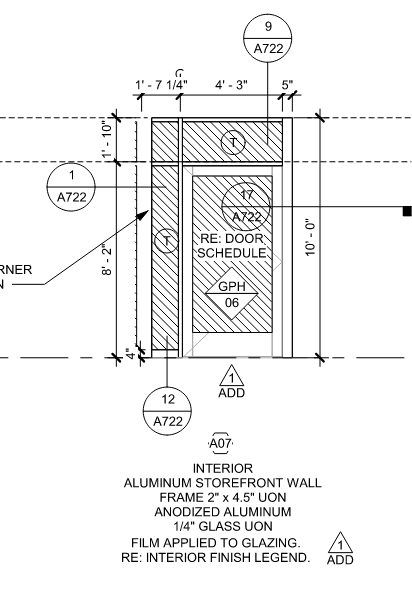 CABANA DOORS– STOREFRONT GRAPHICS
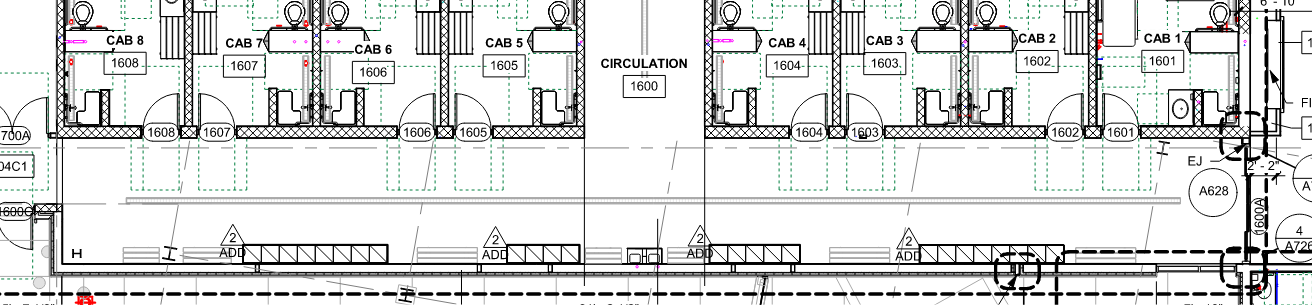 Photo image printed on translucent vinyl
BRS to design w/ input from City & Arts Commission
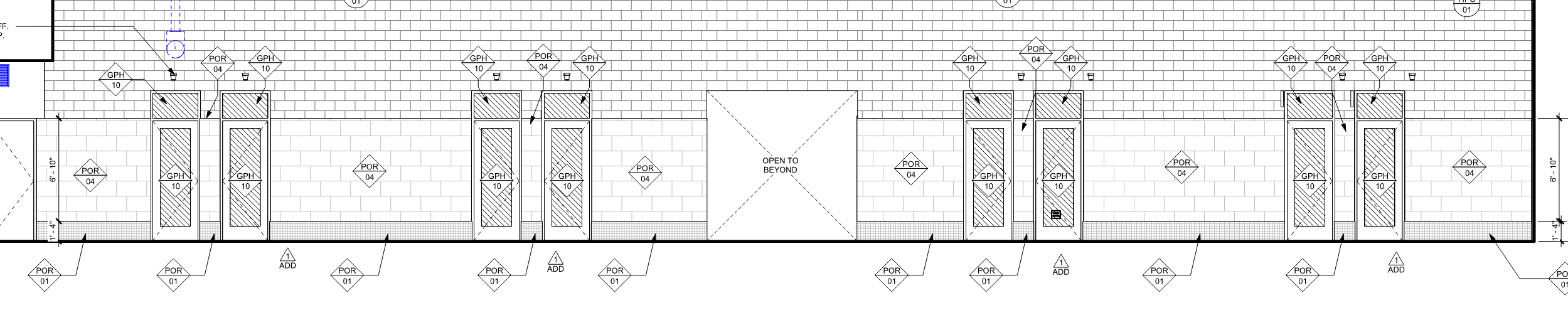 FITNESS AREA – STOREFRONT GRAPHICS
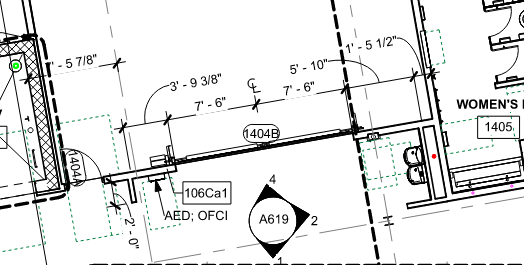 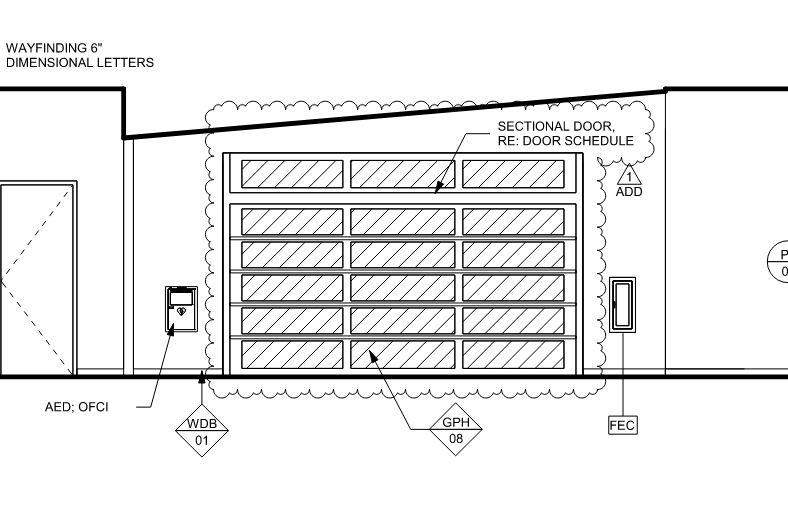 Photo image printed on translucent vinyl
BRS to design w/ input from City & Arts Commission
WALKING TRACK / GYM – ACOUSTIC WALL PANELS
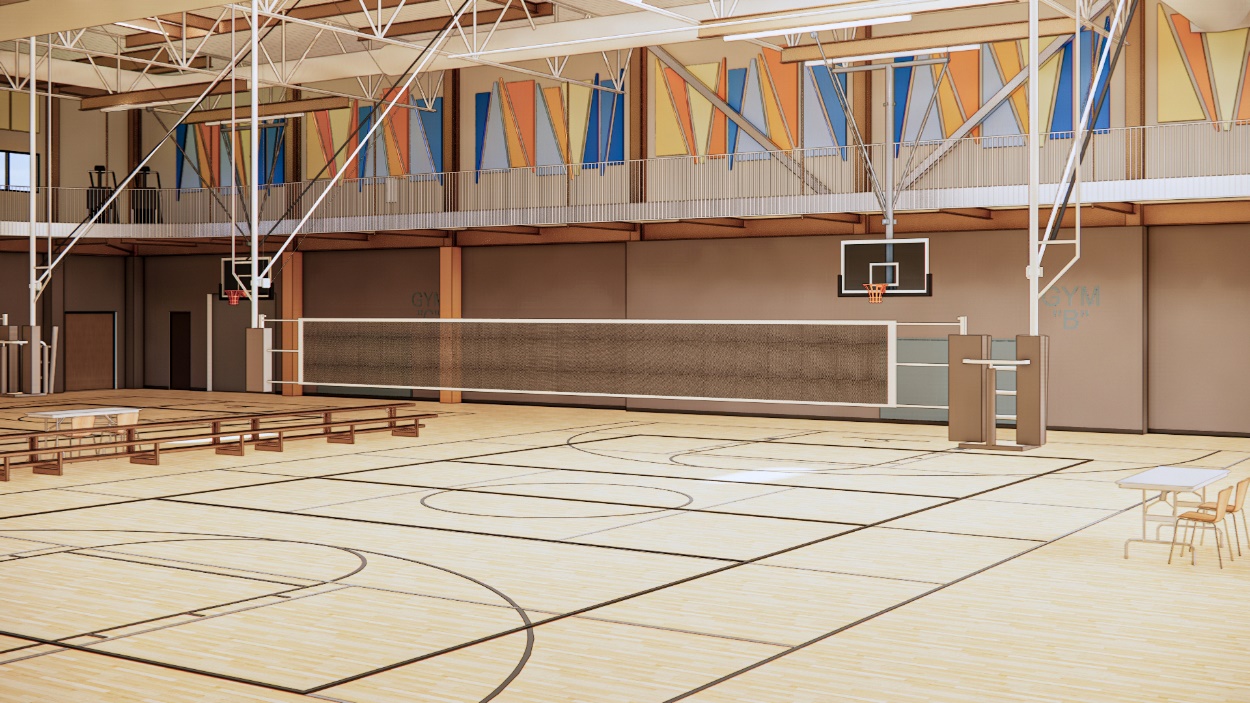 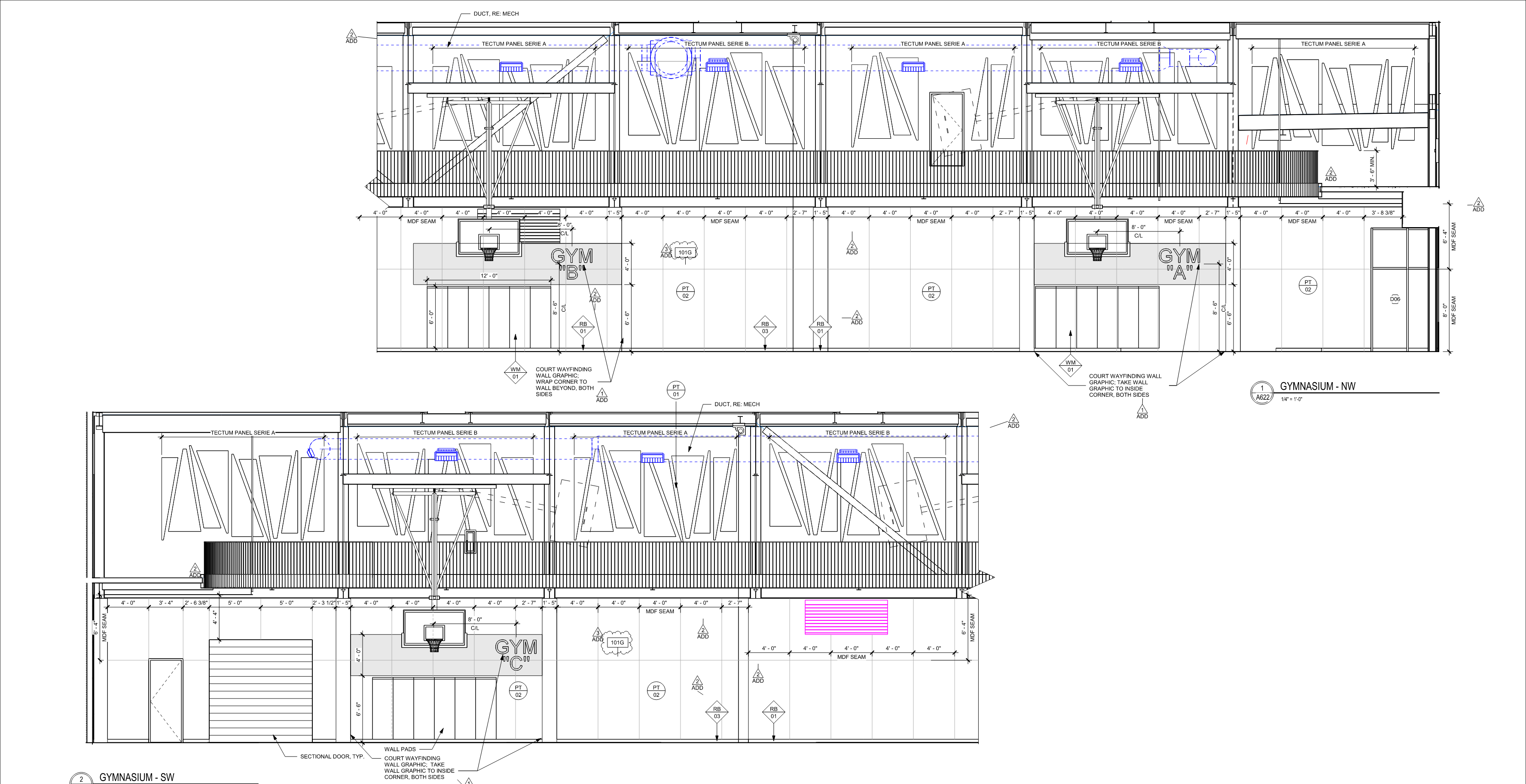 UPDATE
Custom cut tectum acoustical panels